eFinance
Human Resources
1
Applications
2
Employee Information
3
4
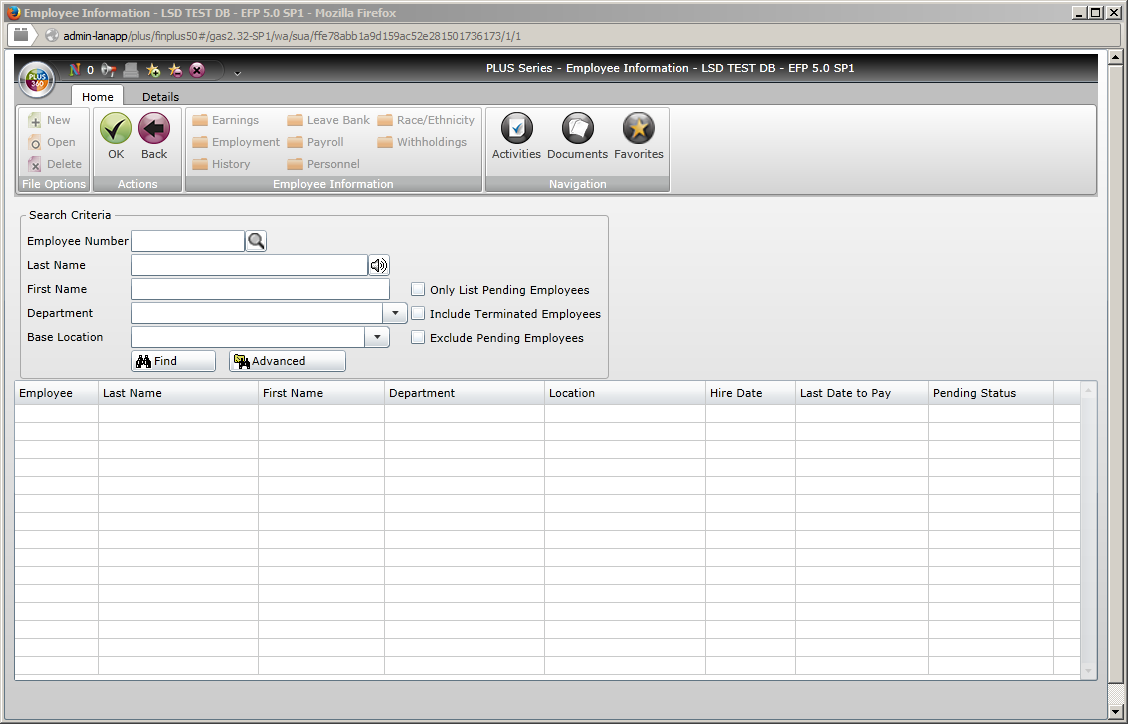 5
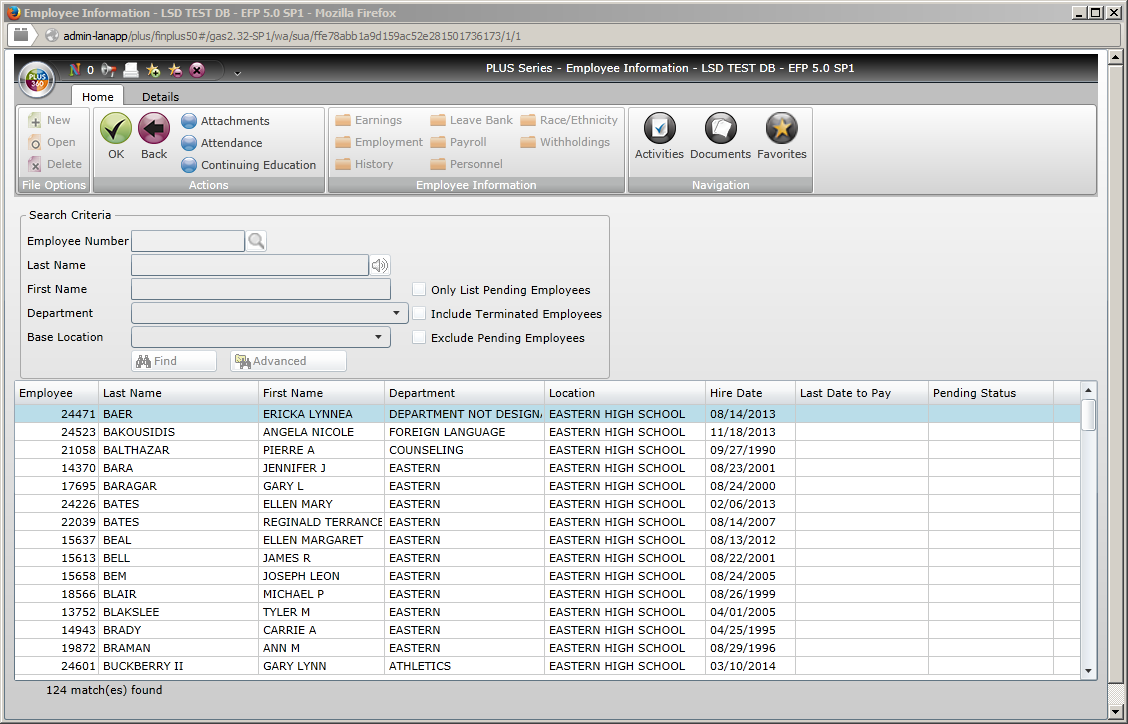 6
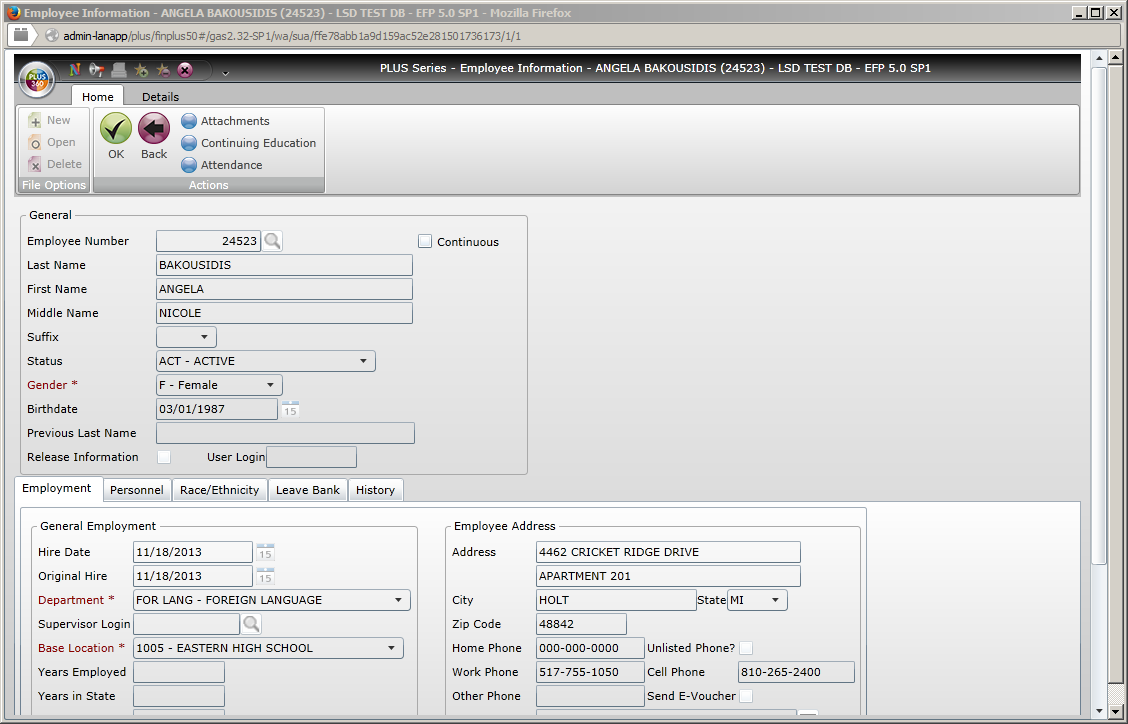 7
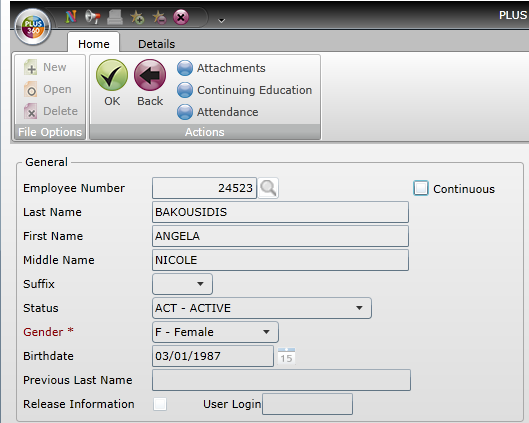 The top left ¼ of the employee information screen.
8
Bottom half of employee information screen.
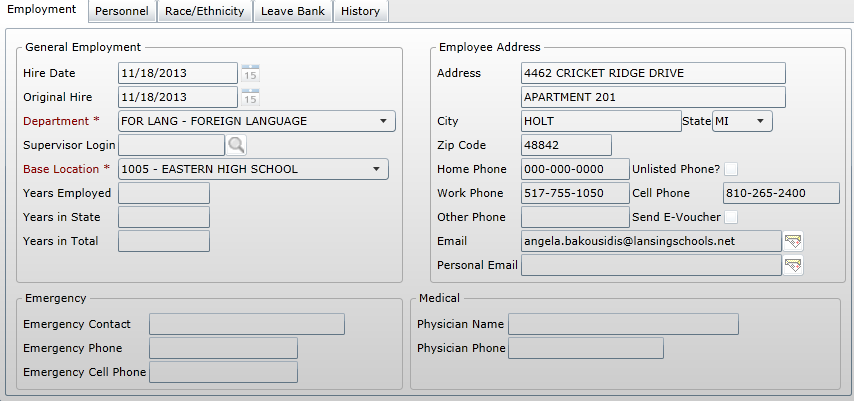 9
Bottom half of employee information screen.
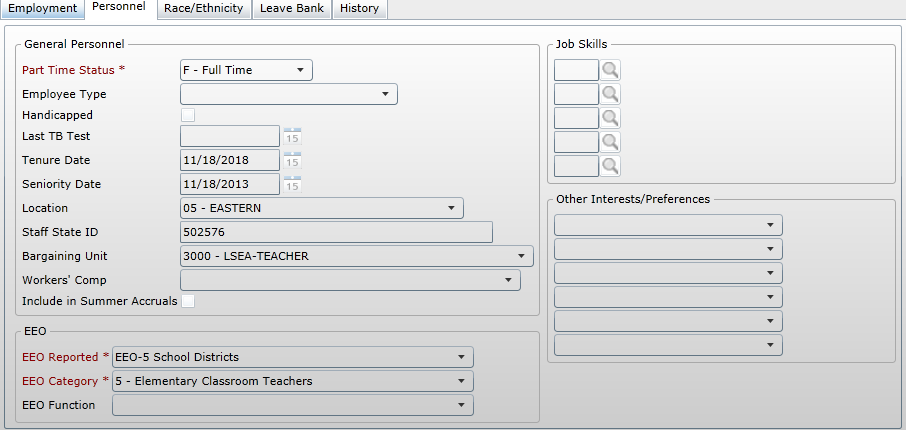 This is the state ID/PIC.
10
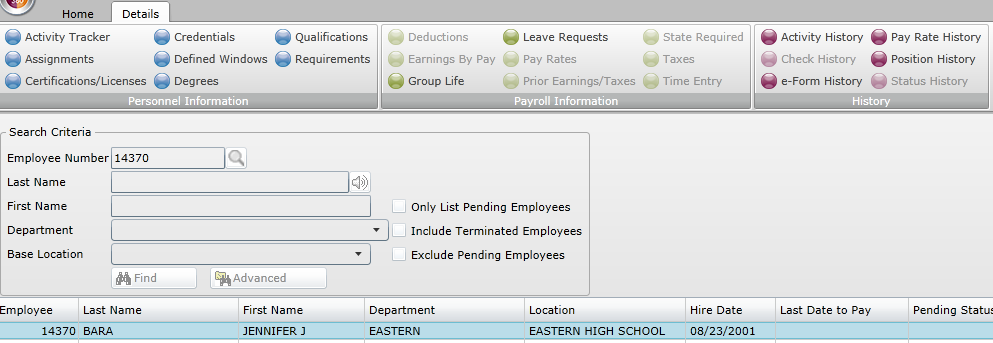 11
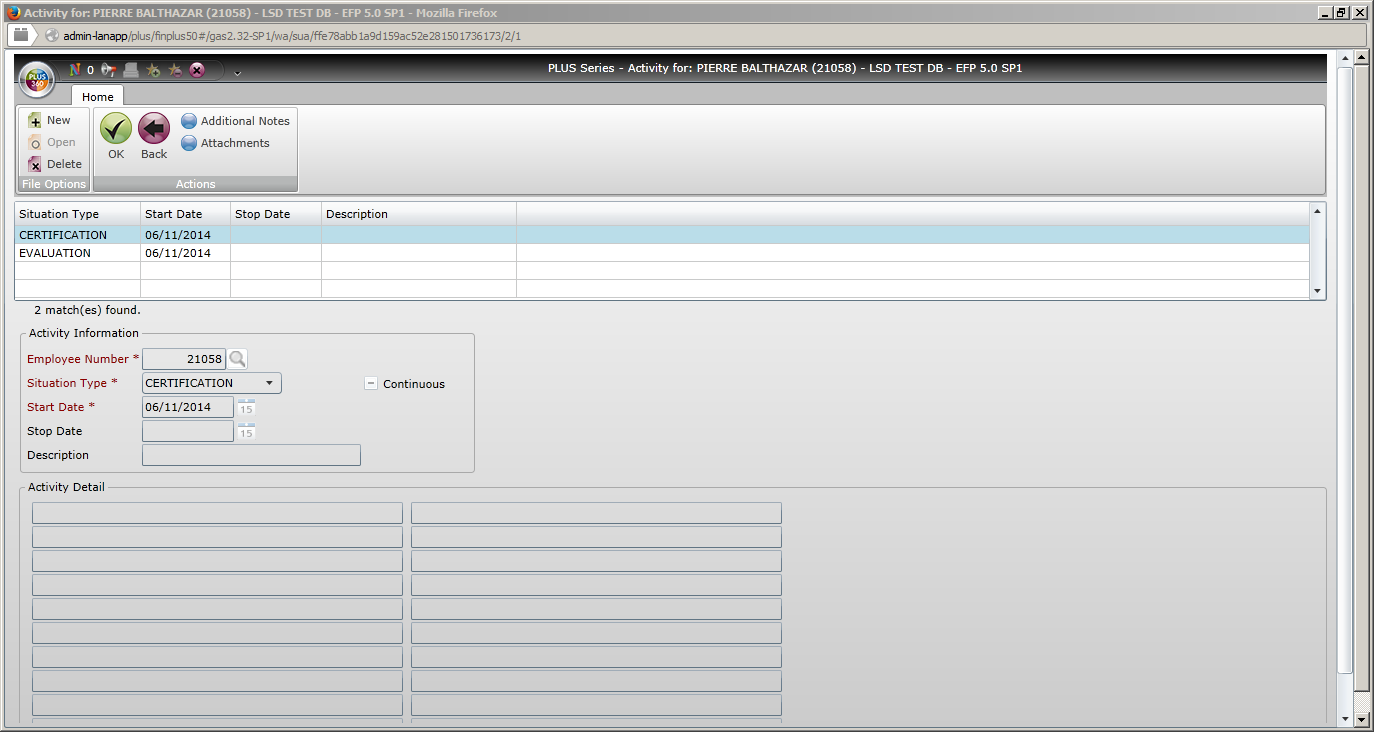 12
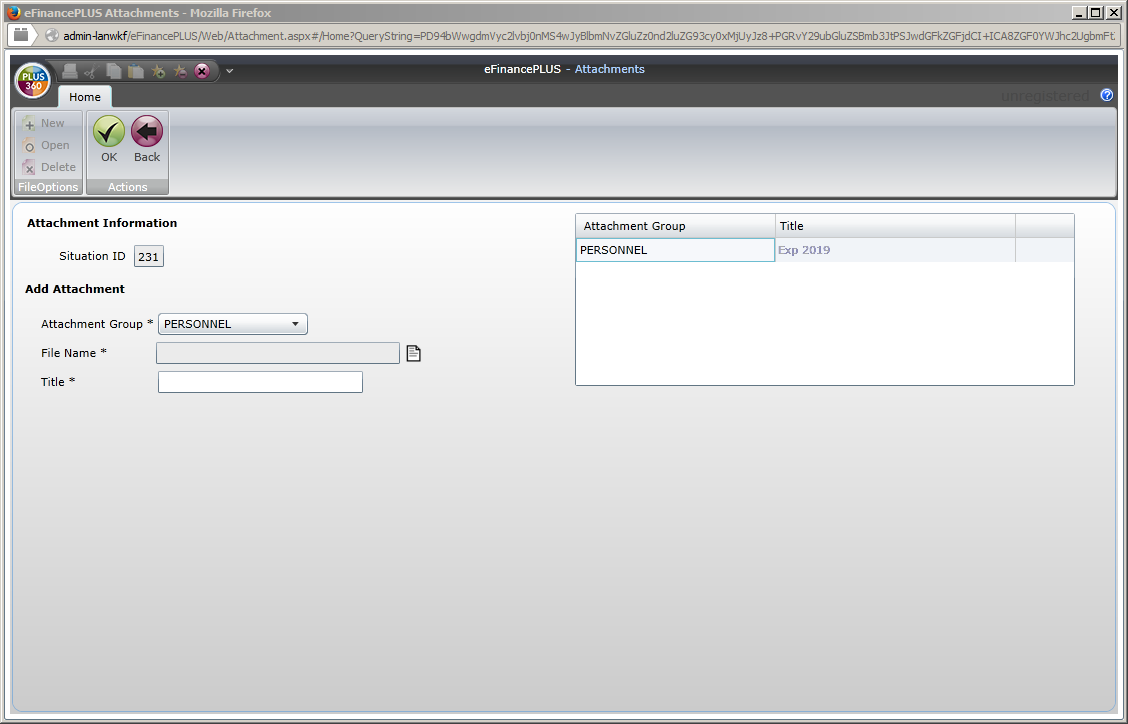 Click the title to open the file.
13
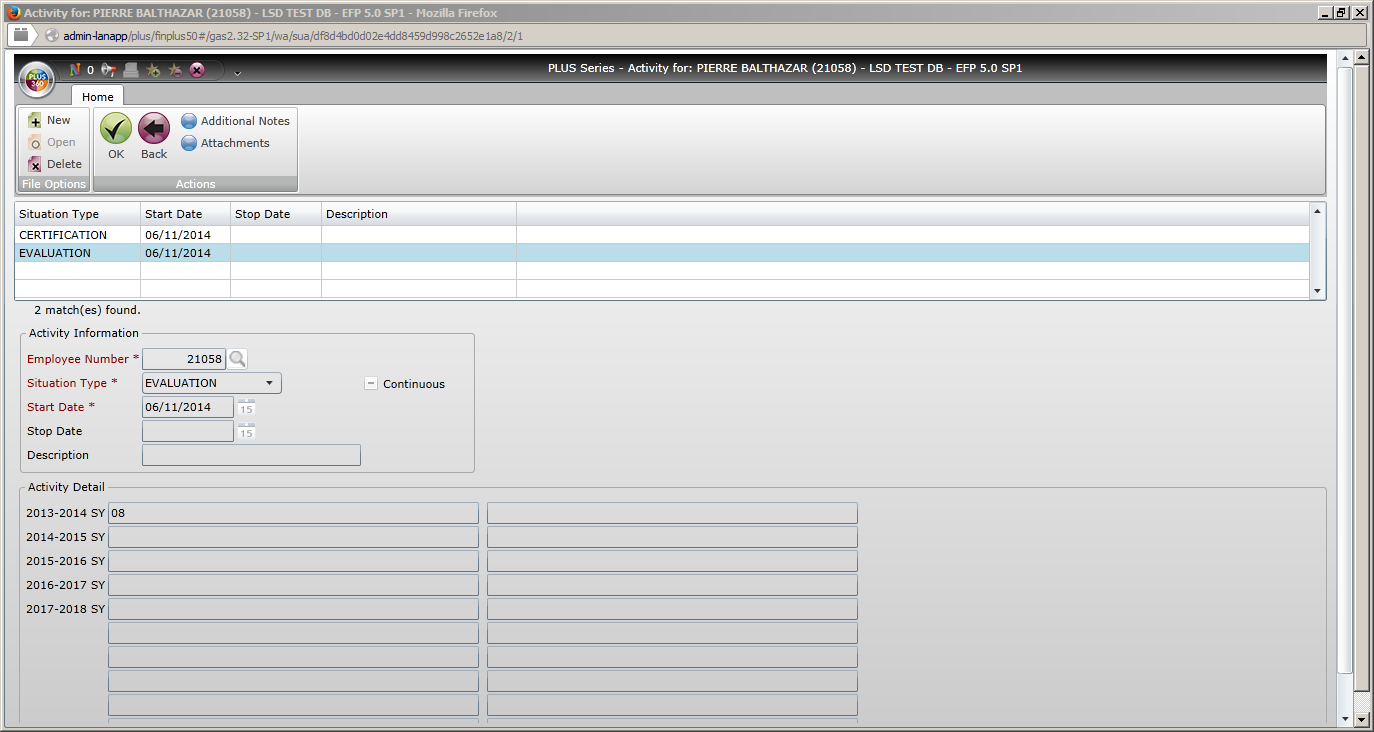 14
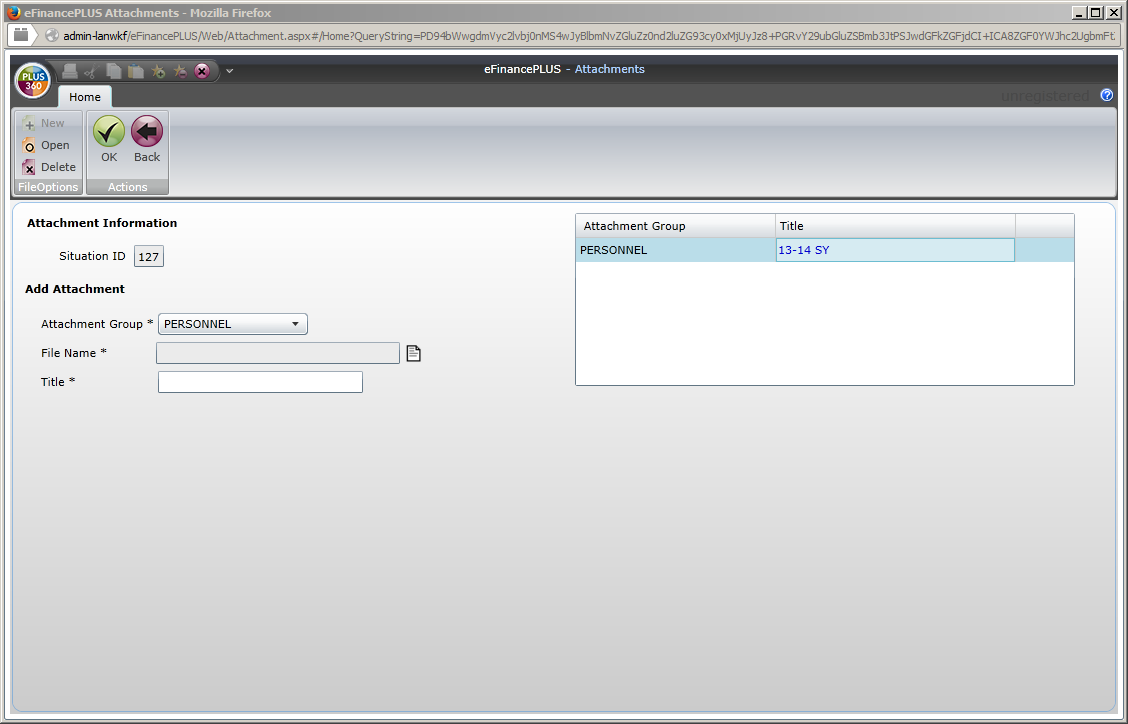 Click the title to open the file.
15
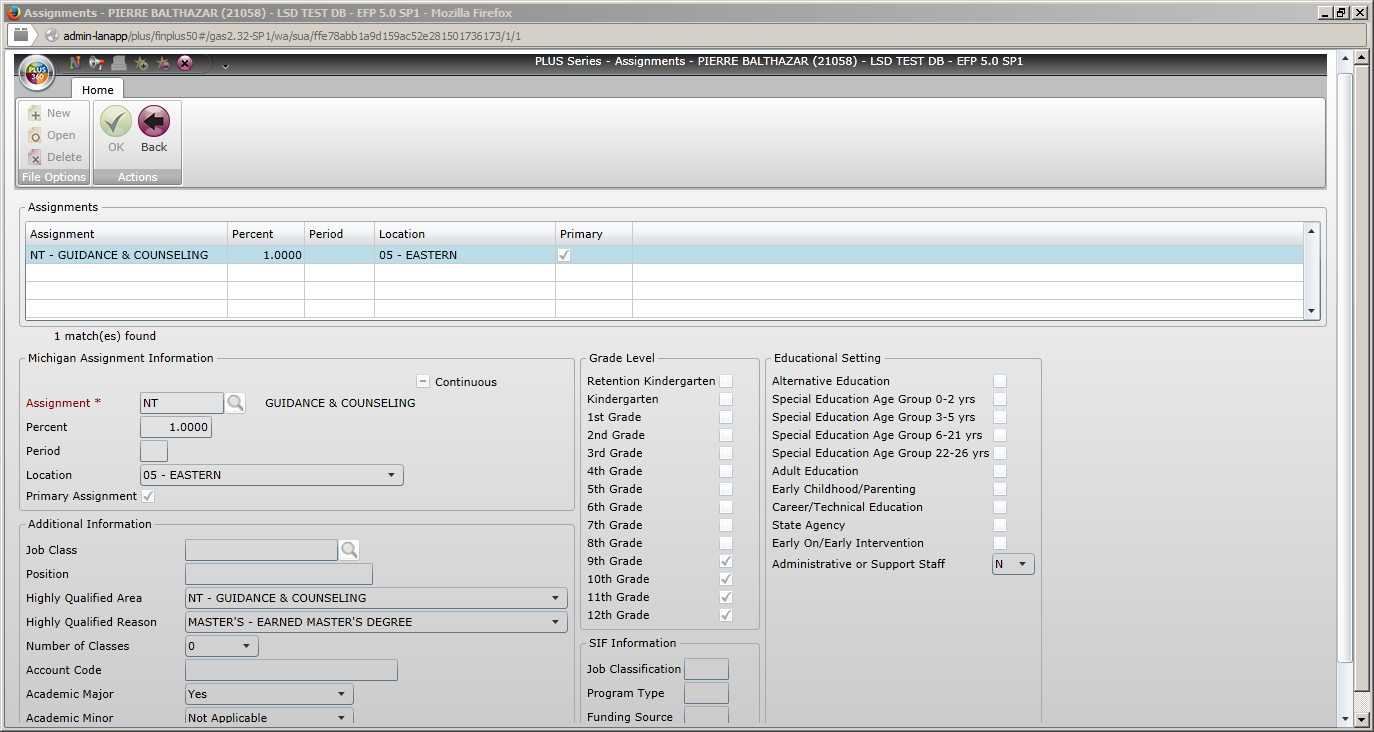 This page required for REP, state reporting.
16
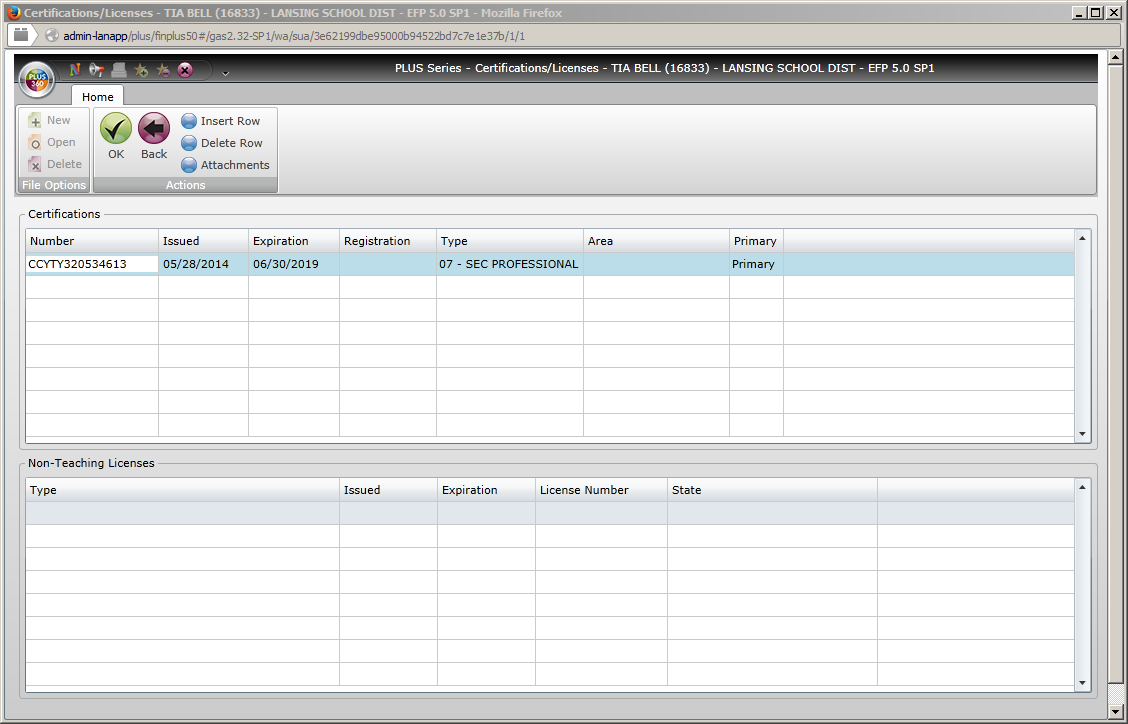 17
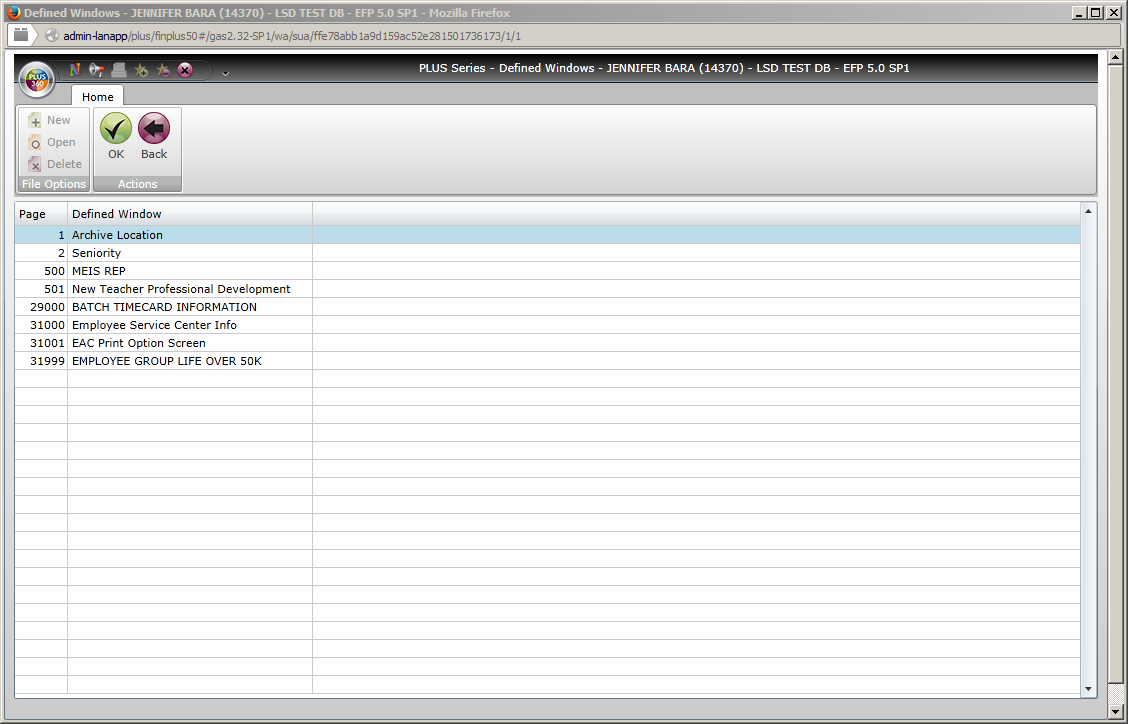 These pages were created by/for District use. If there is information you think would be useful that is not already in the software, send email to Becky Casanova.
18
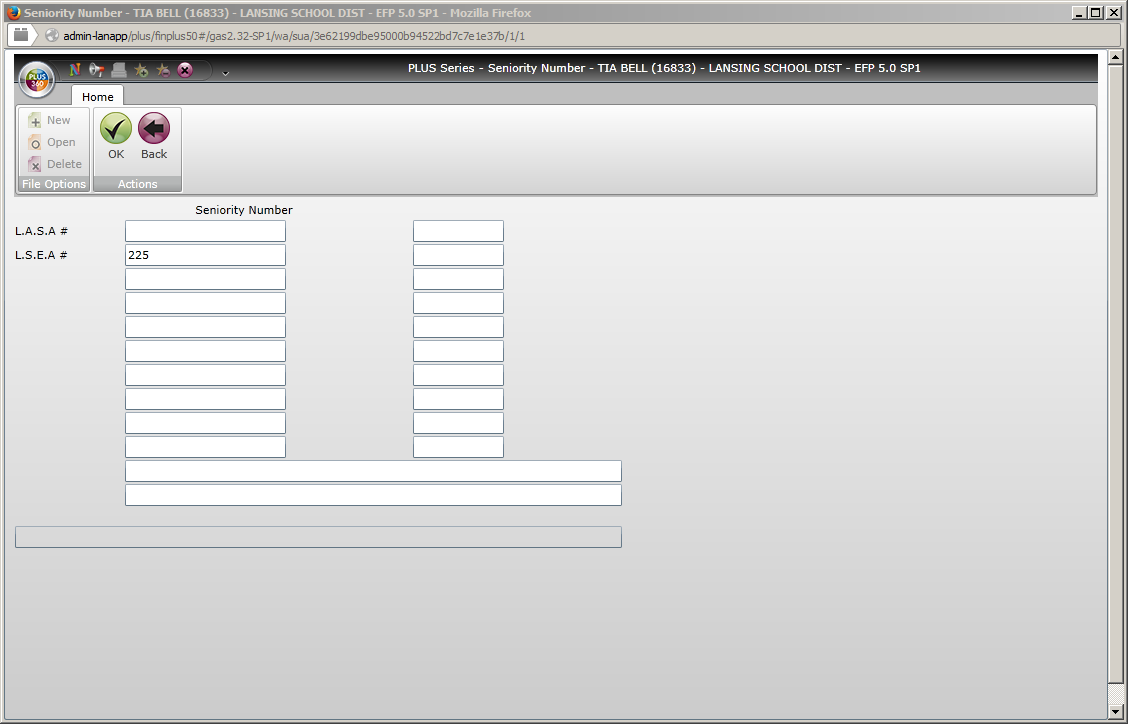 19
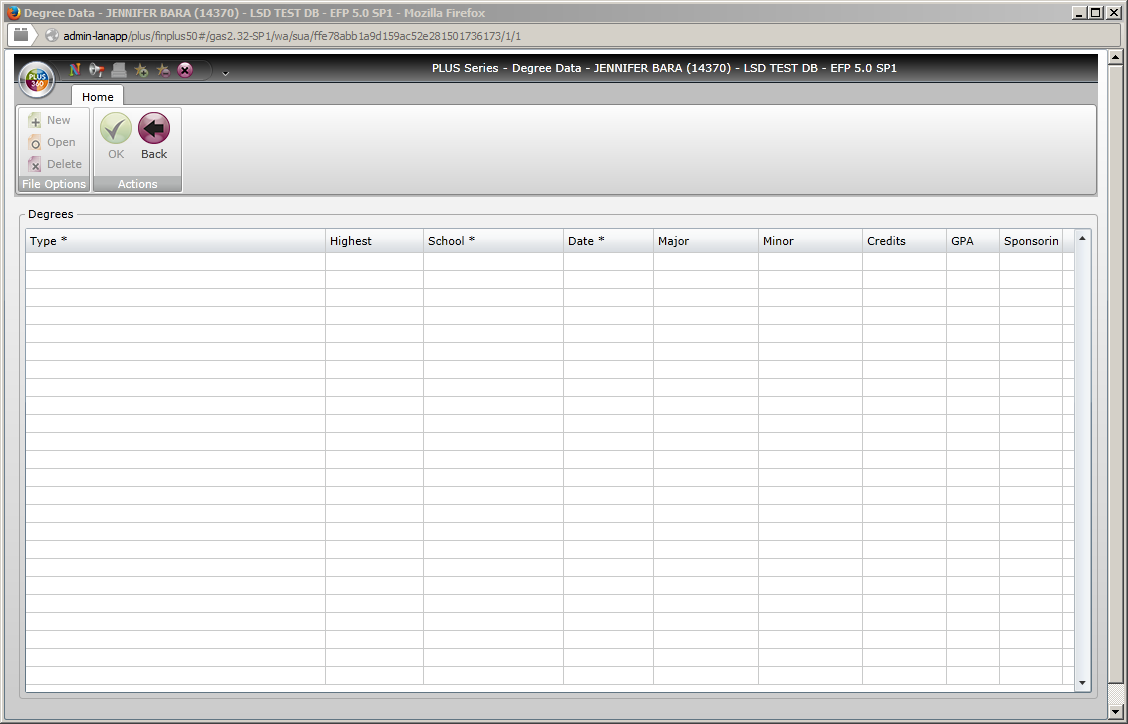 We are working on getting this information entered.
20
Position control
21
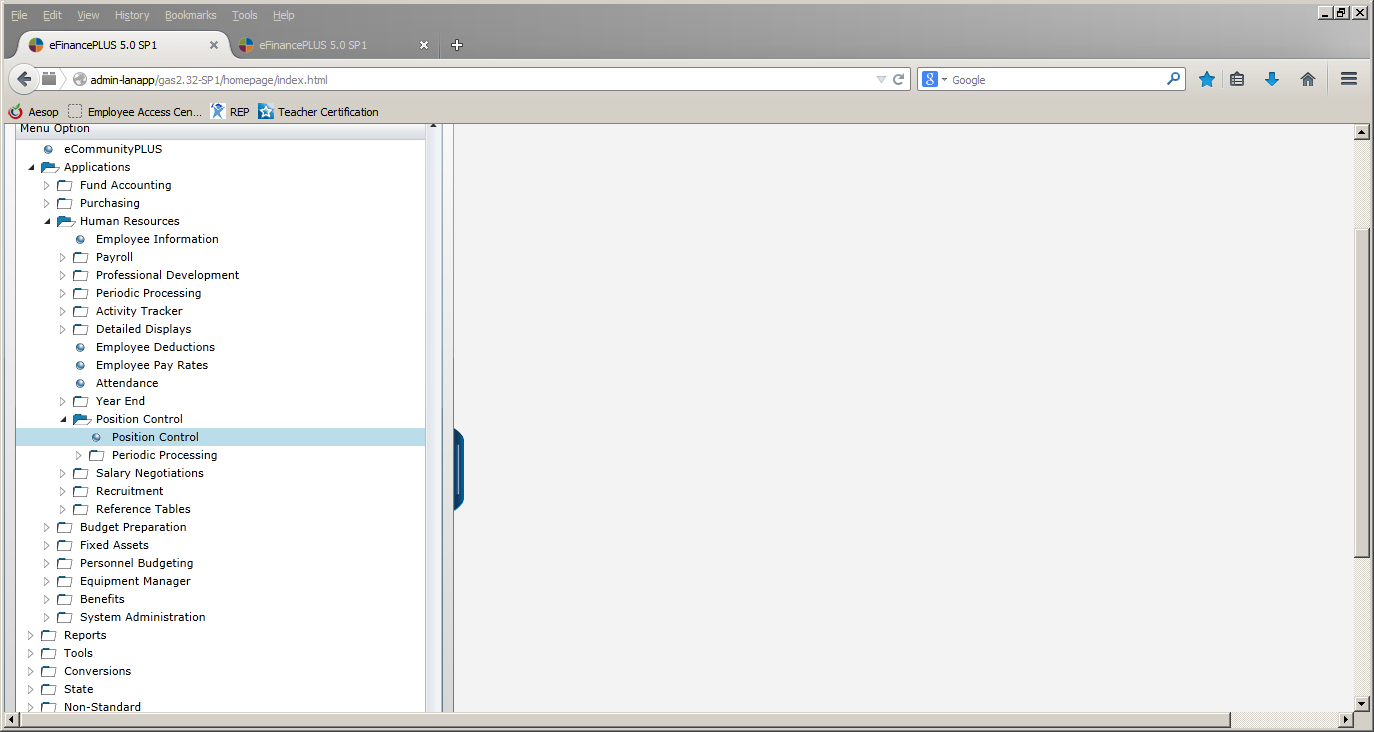 22
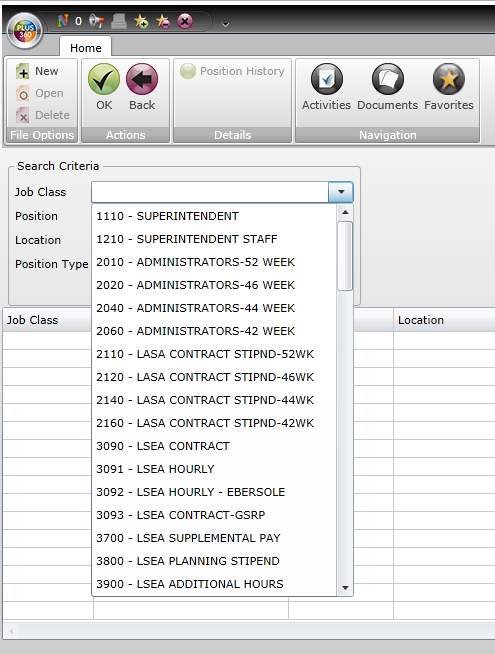 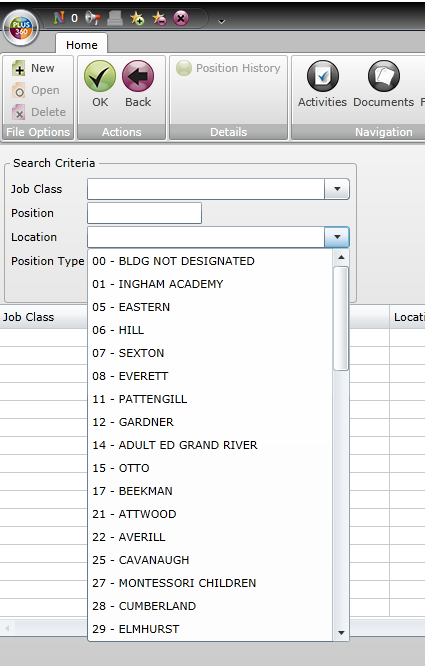 If you want to view all positions, select your school and then click “Find”.
If you want to look at only certain positions, select the appropriate group and then click “Find”.
23
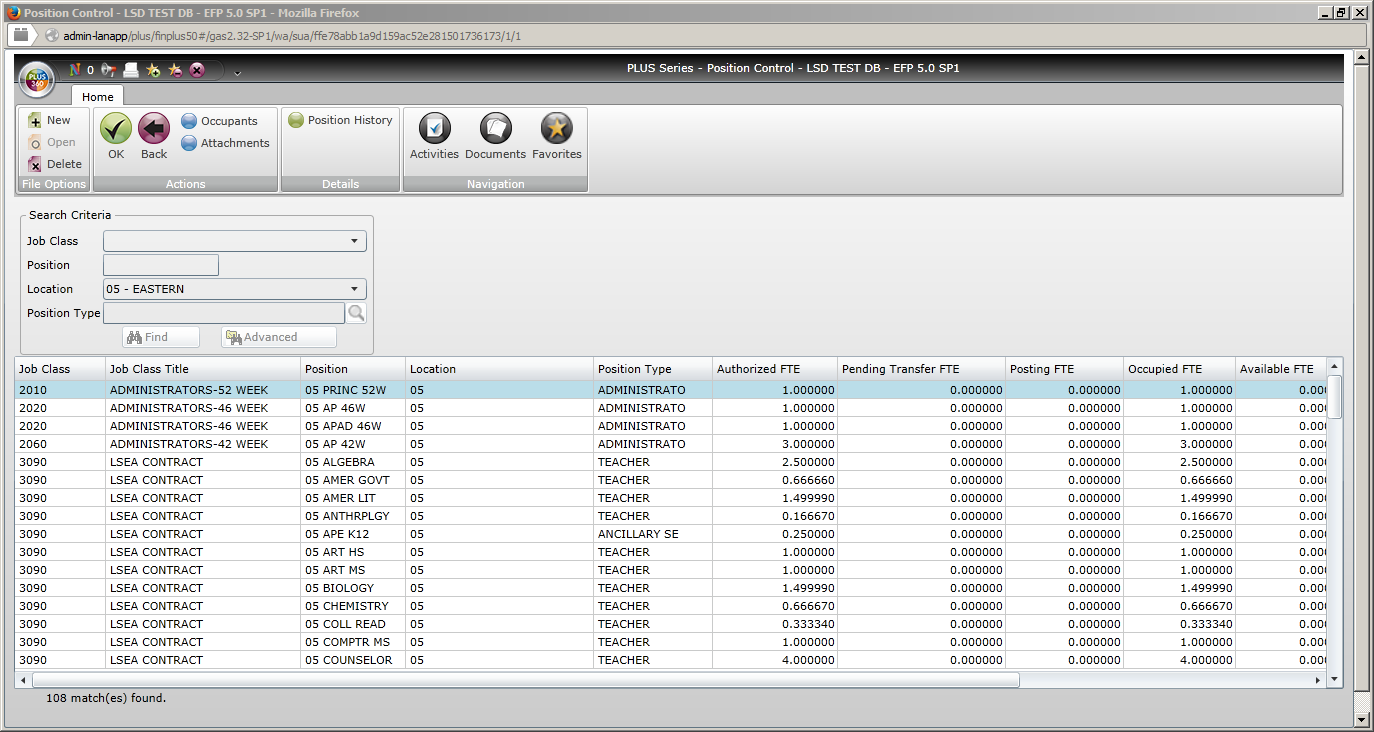 There will not yet be any position history.
24
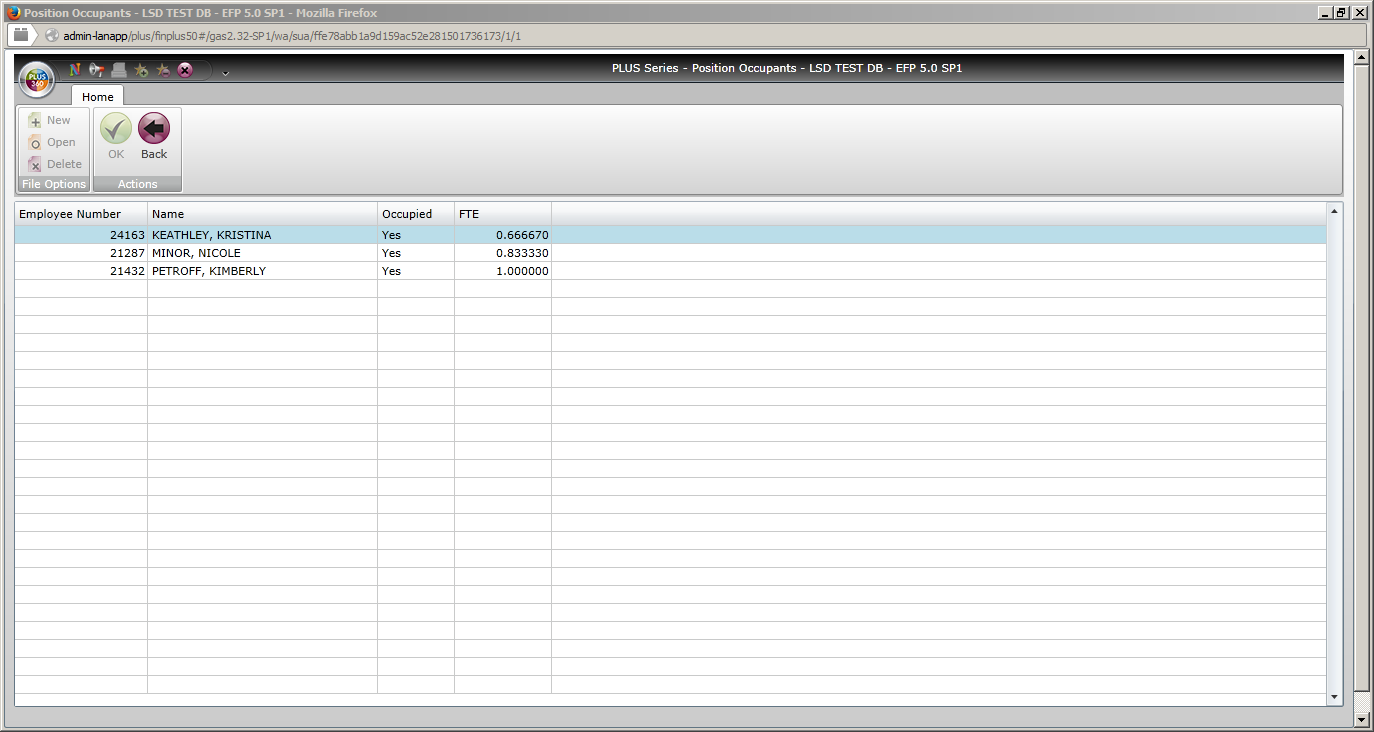 25
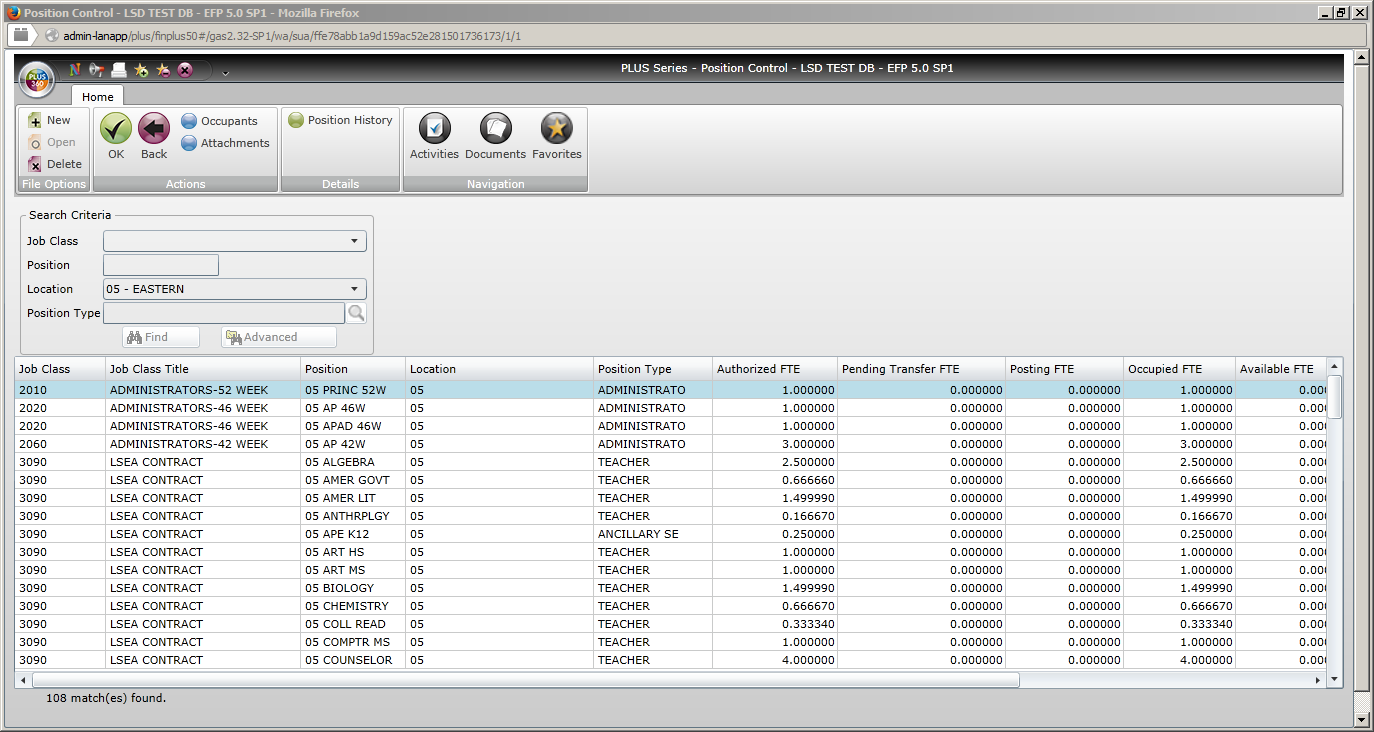 26
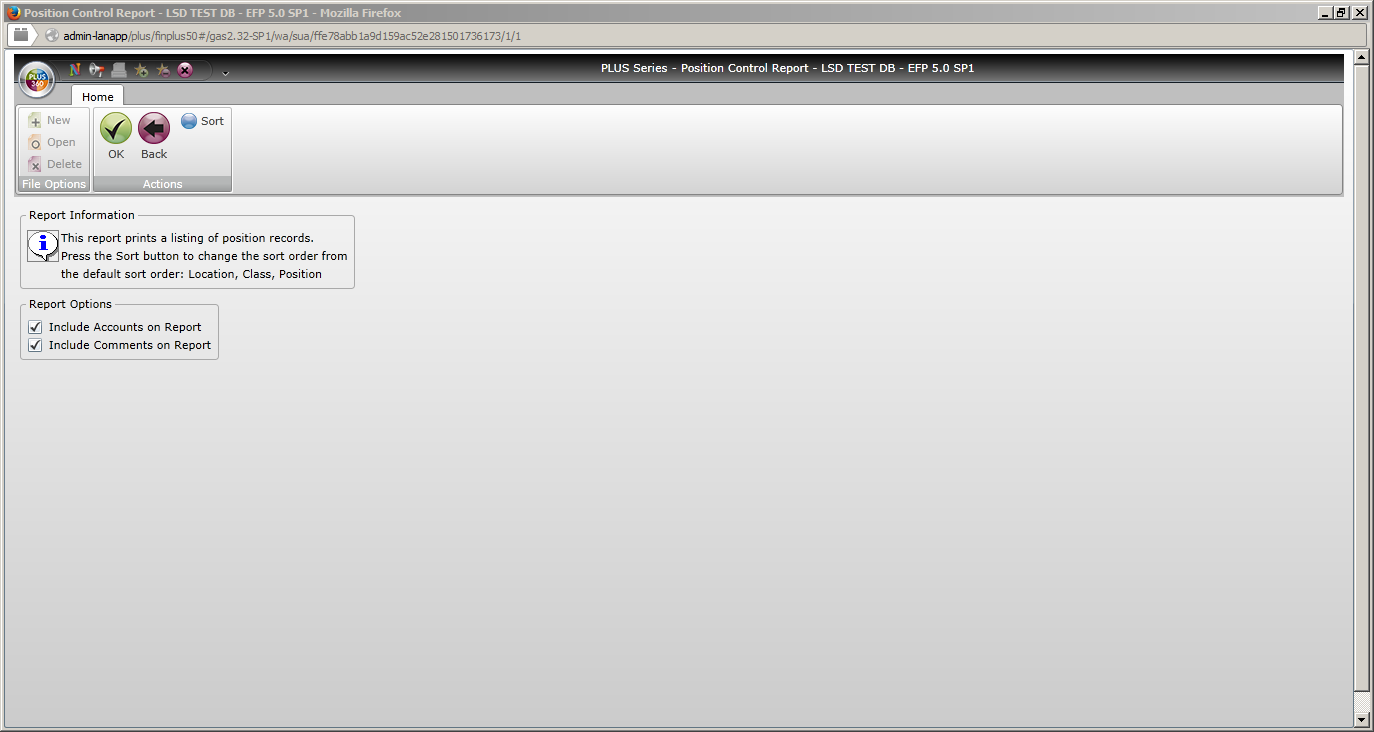 You can also include accounts and/or comments for each position on your reports.
27
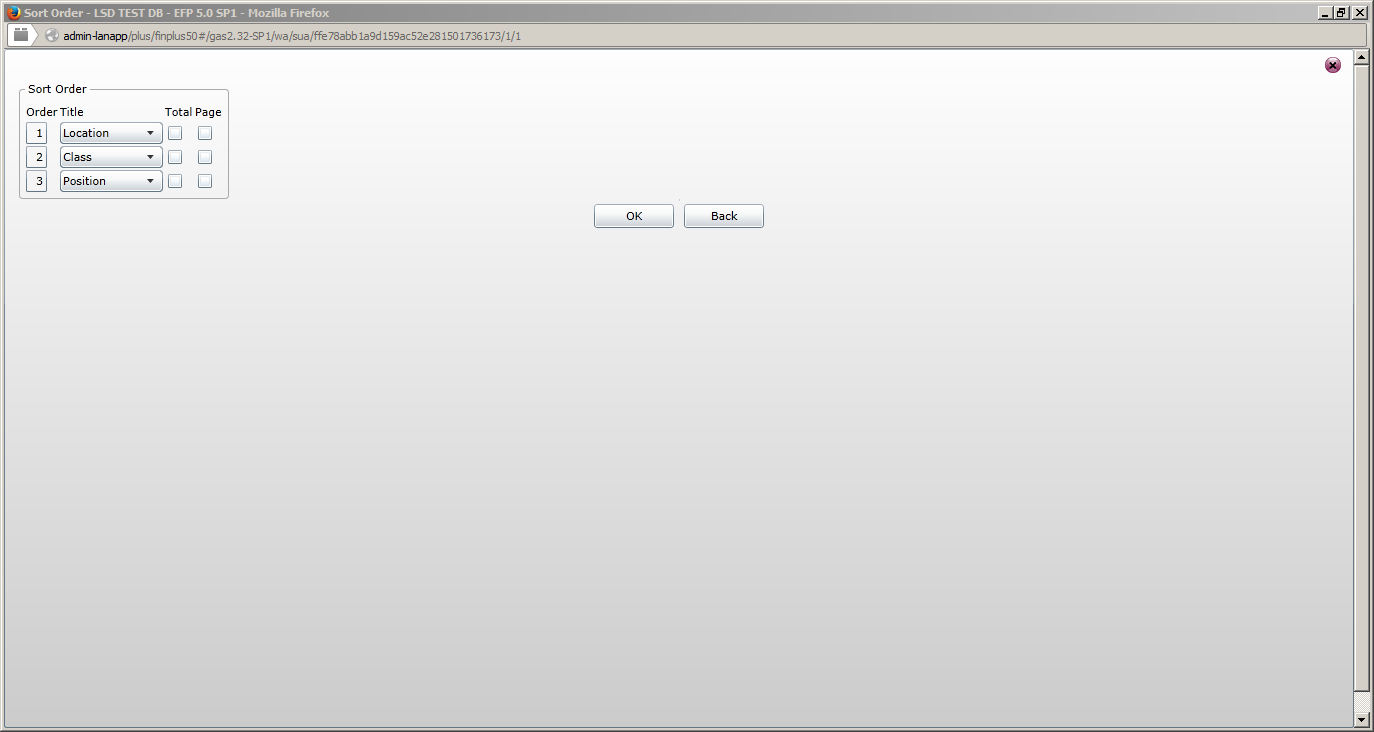 You can sort your report by location, class, position or any combination of them.
28
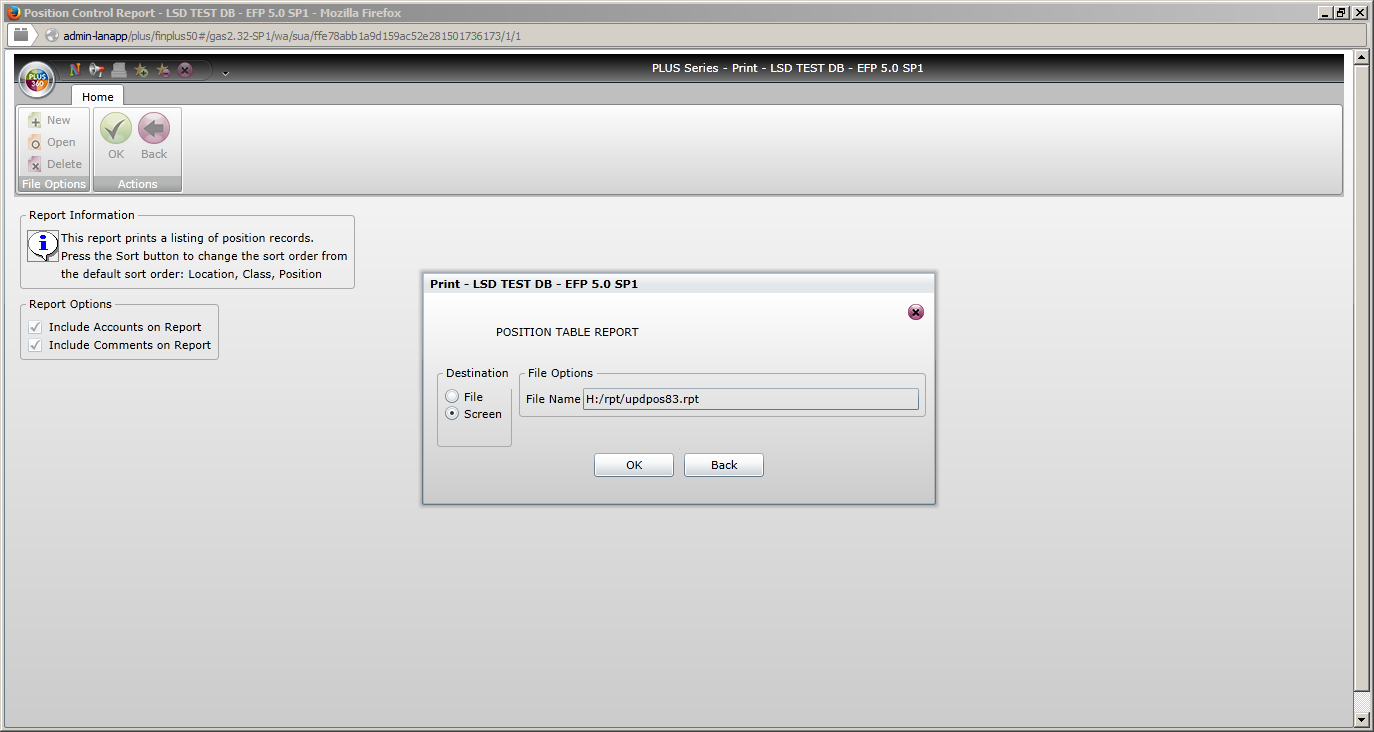 You can run the report to file or screen. After running the report to file or screen, you can run it to export to Excel.
29
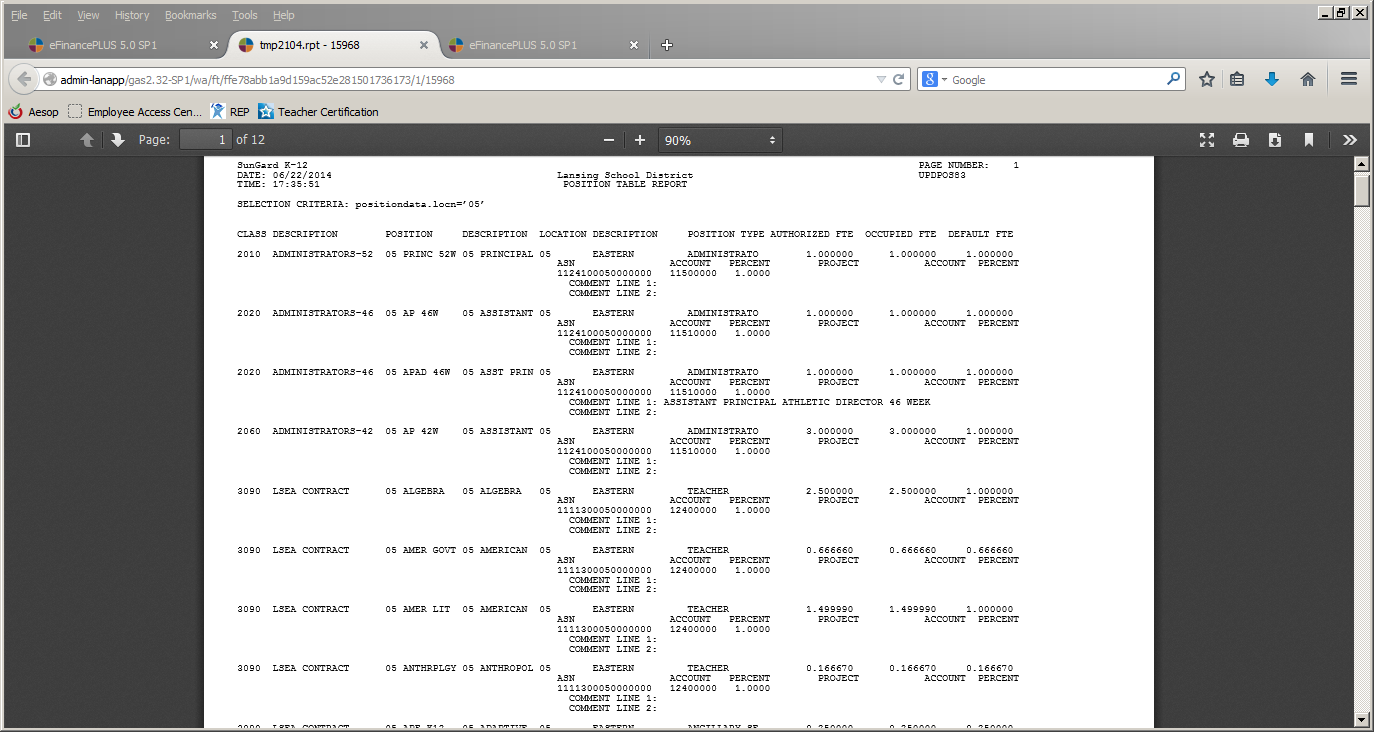 This is what the report looks like when printed to screen.
30
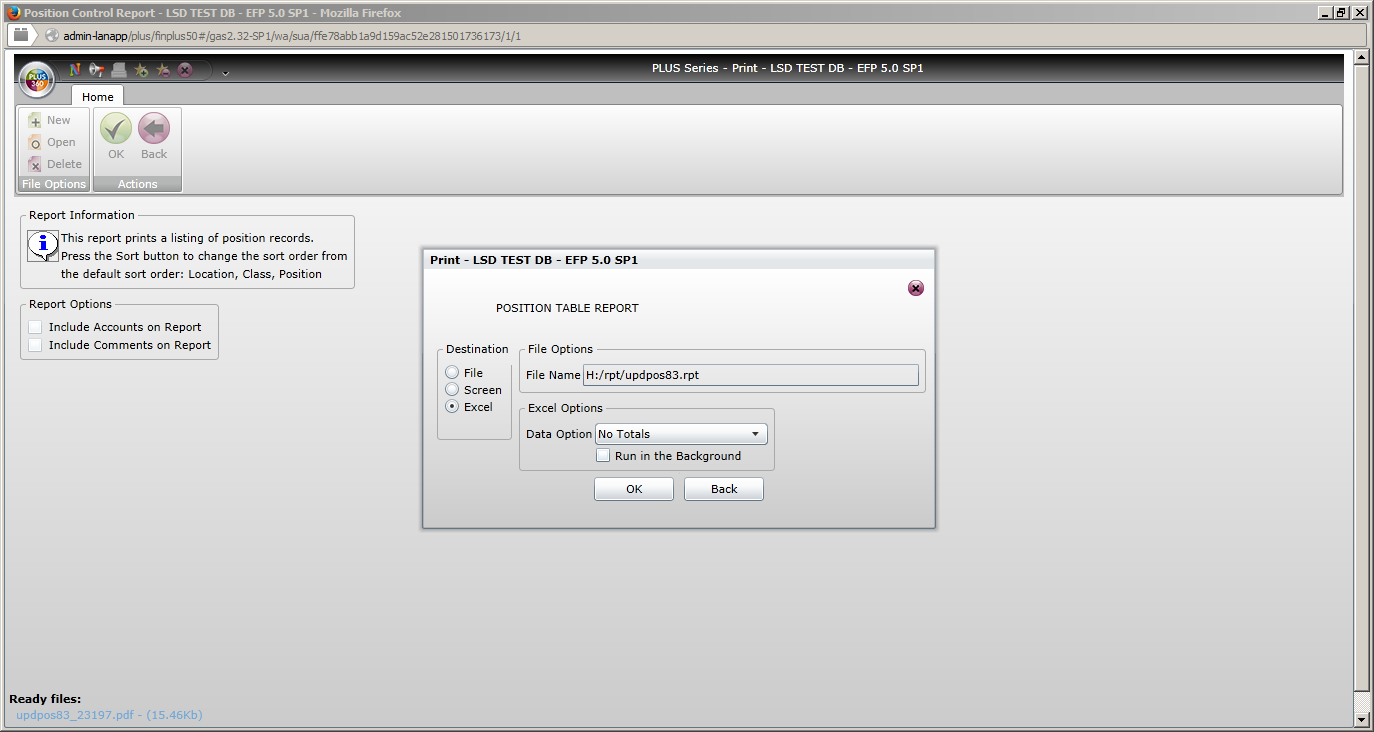 Again, you can select to include accounts and/or comments on the report.
You now have the option to print to Excel.
31
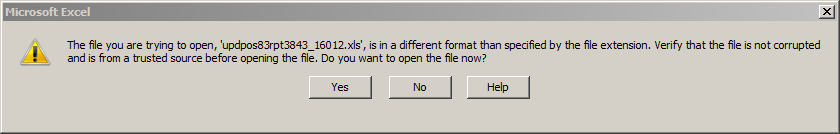 This box will always appear when printing the report to Excel. Click yes and the file will open.
32
This is what the file looks like when printed to Excel. You can now format and manipulate the data as you need.
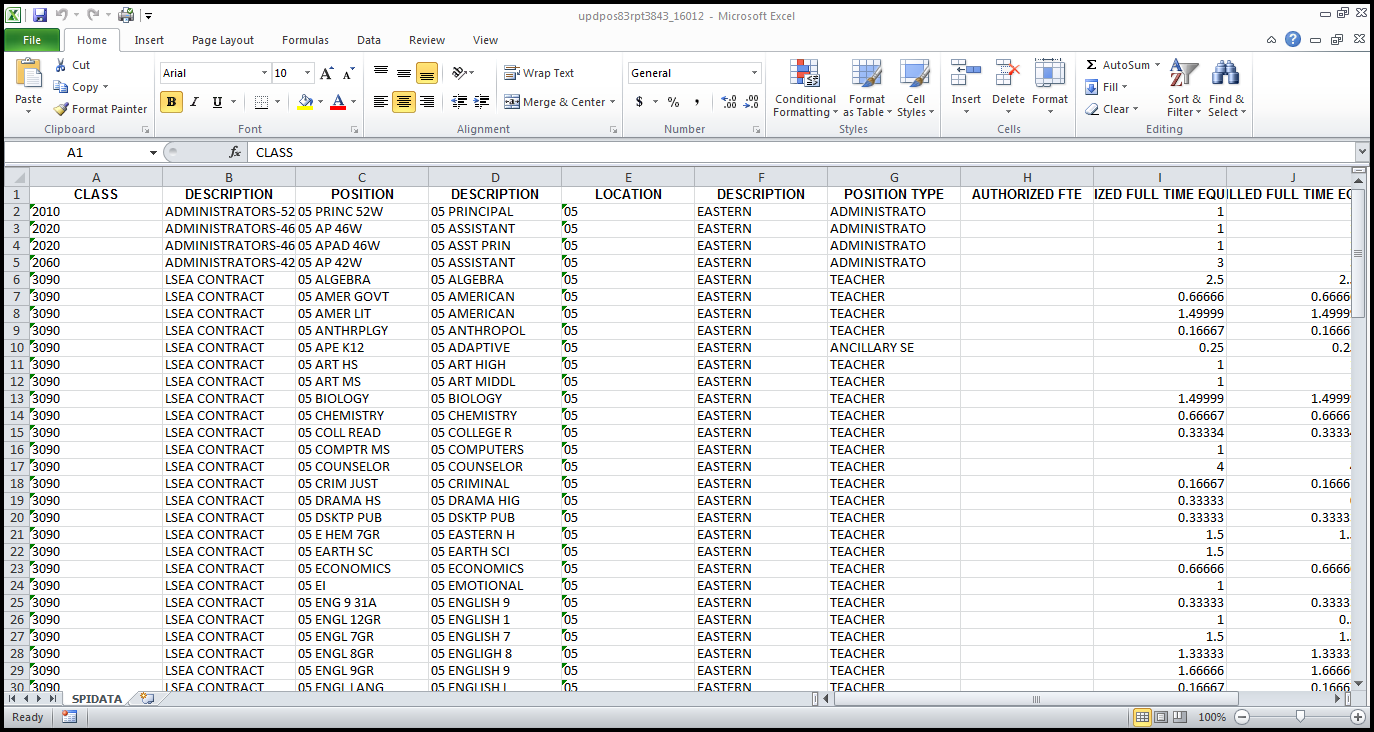 33
Reports
34
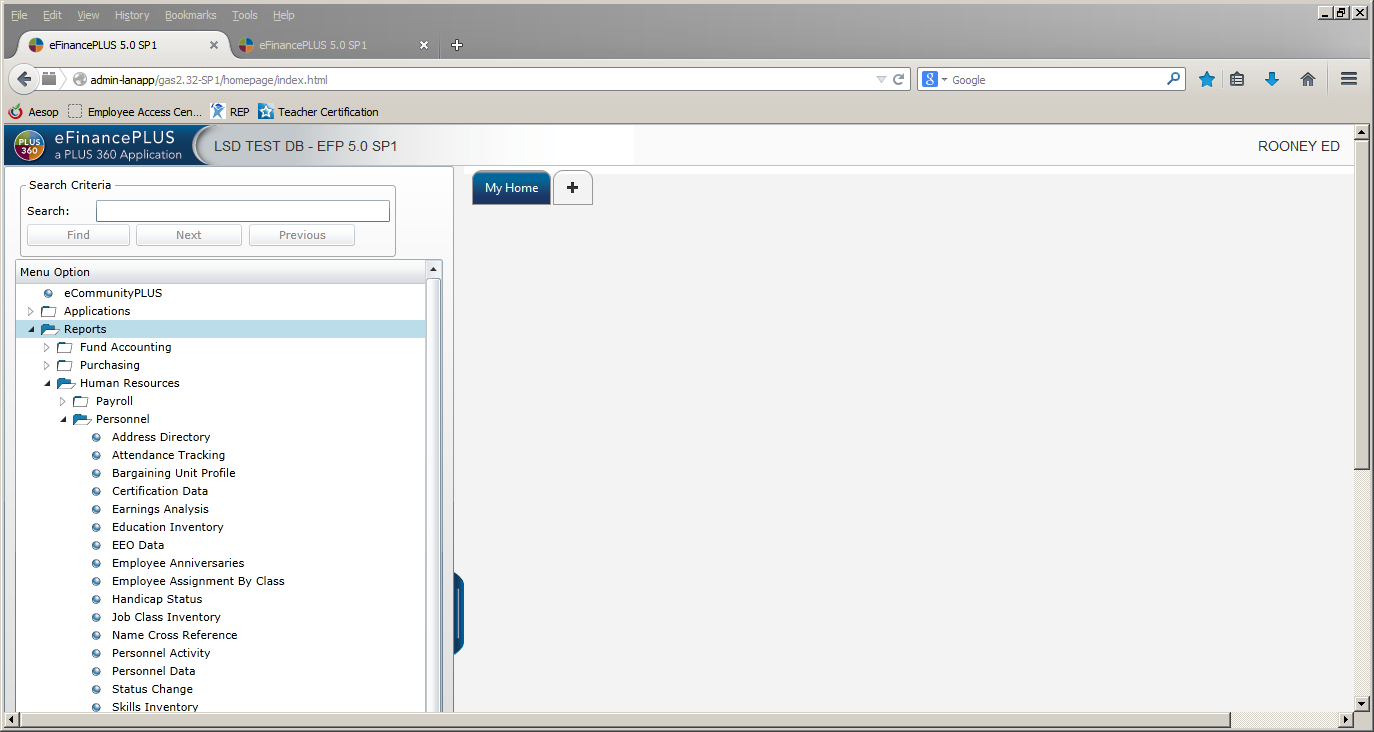 35
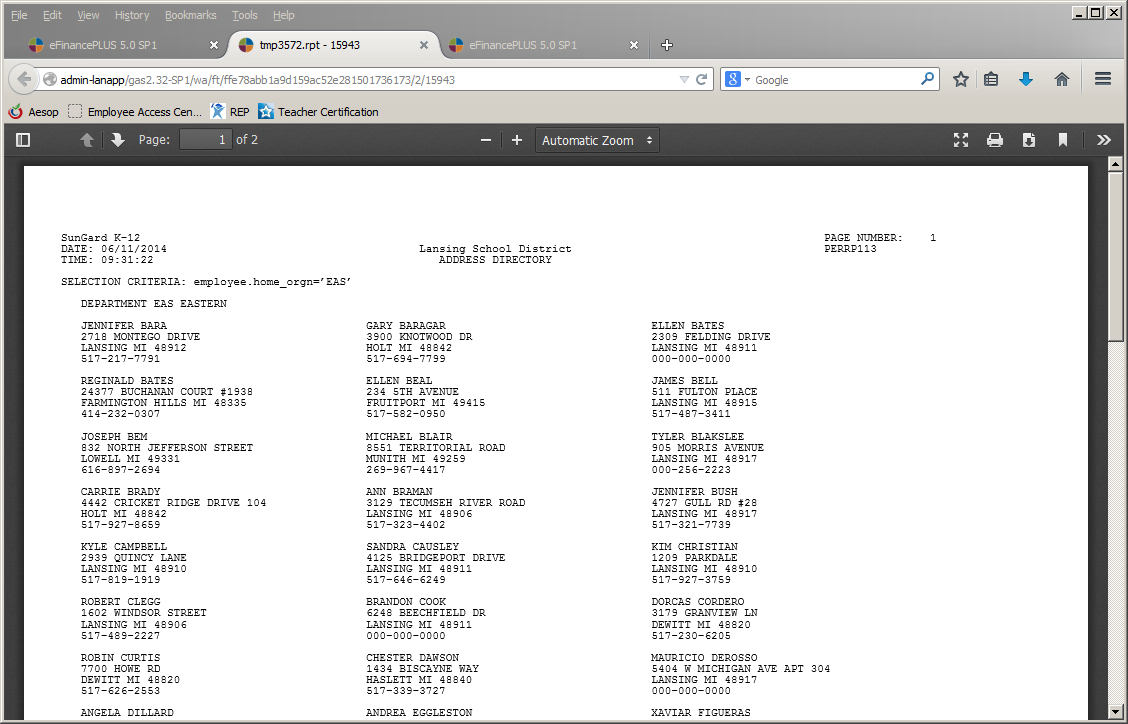 36
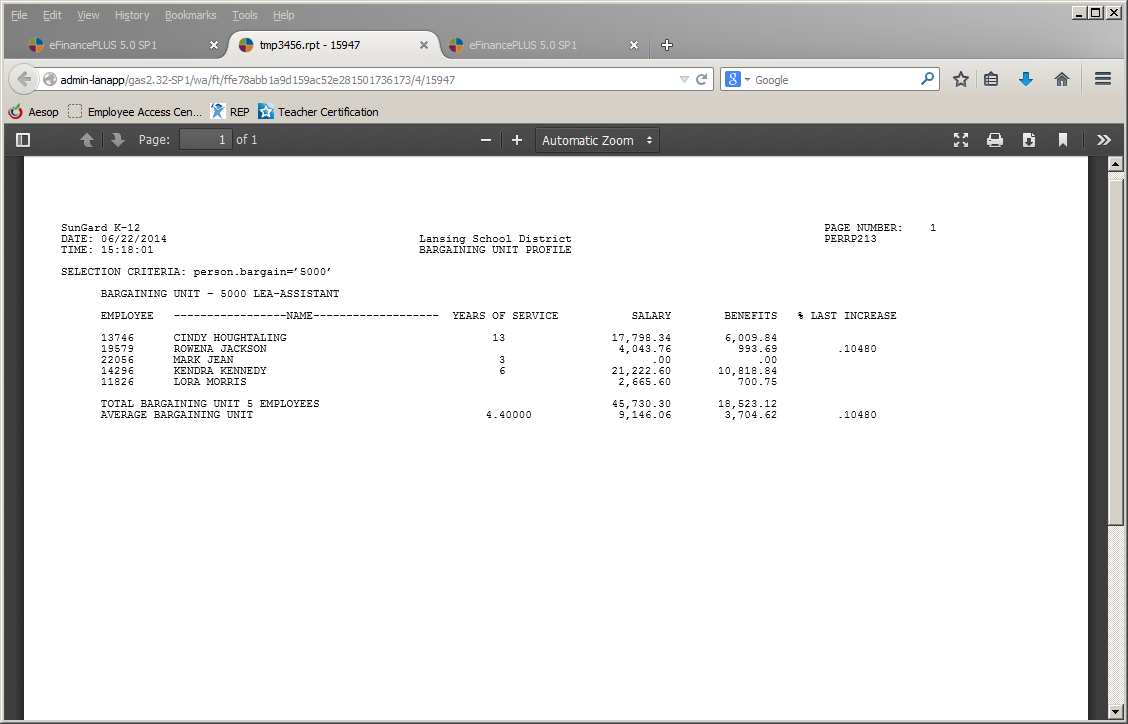 37
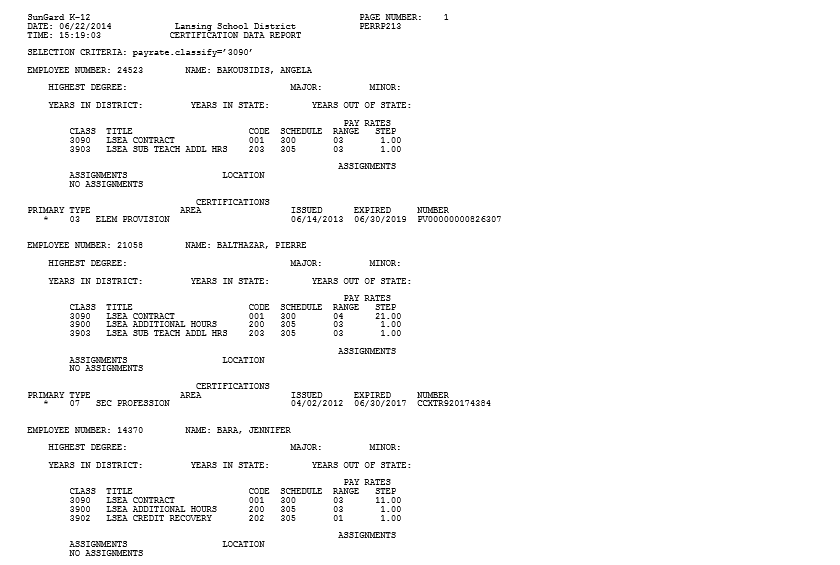 38
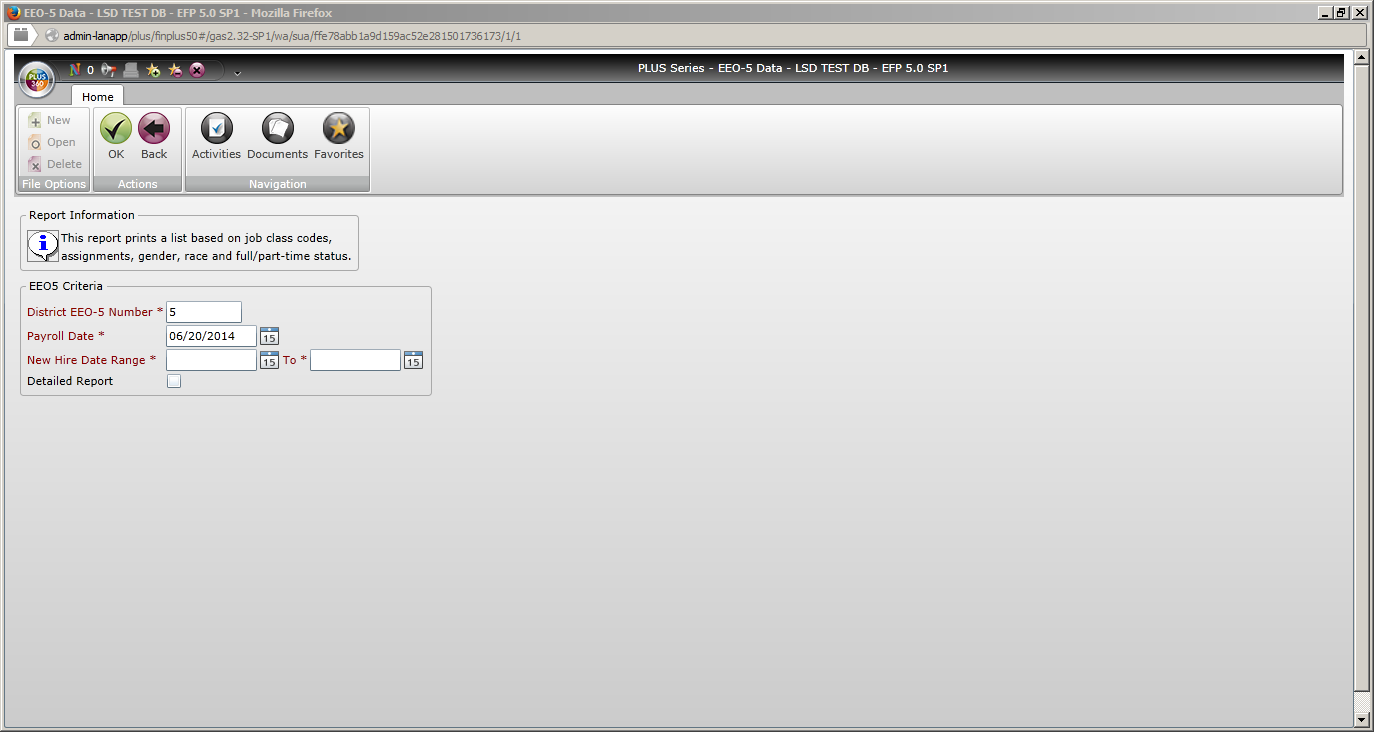 39
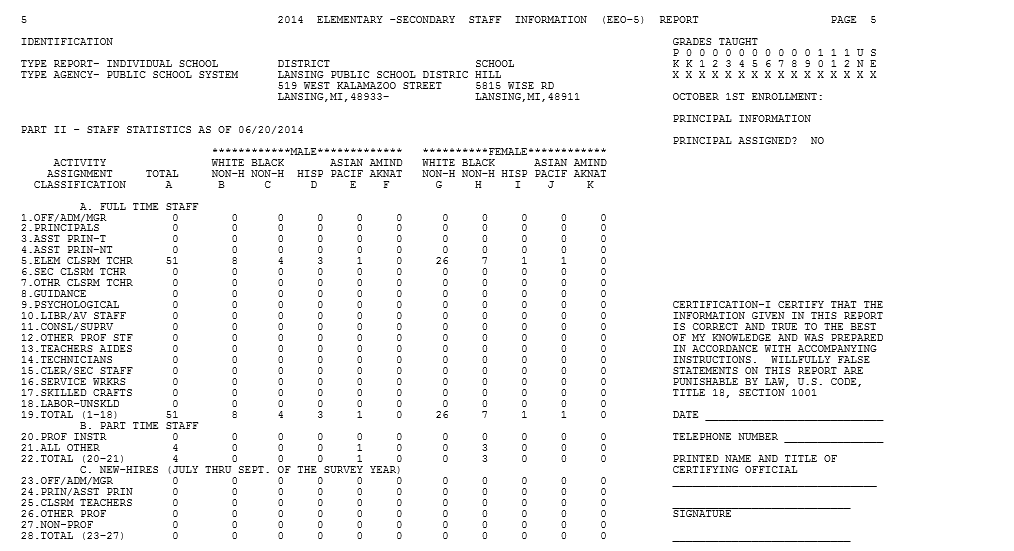 40
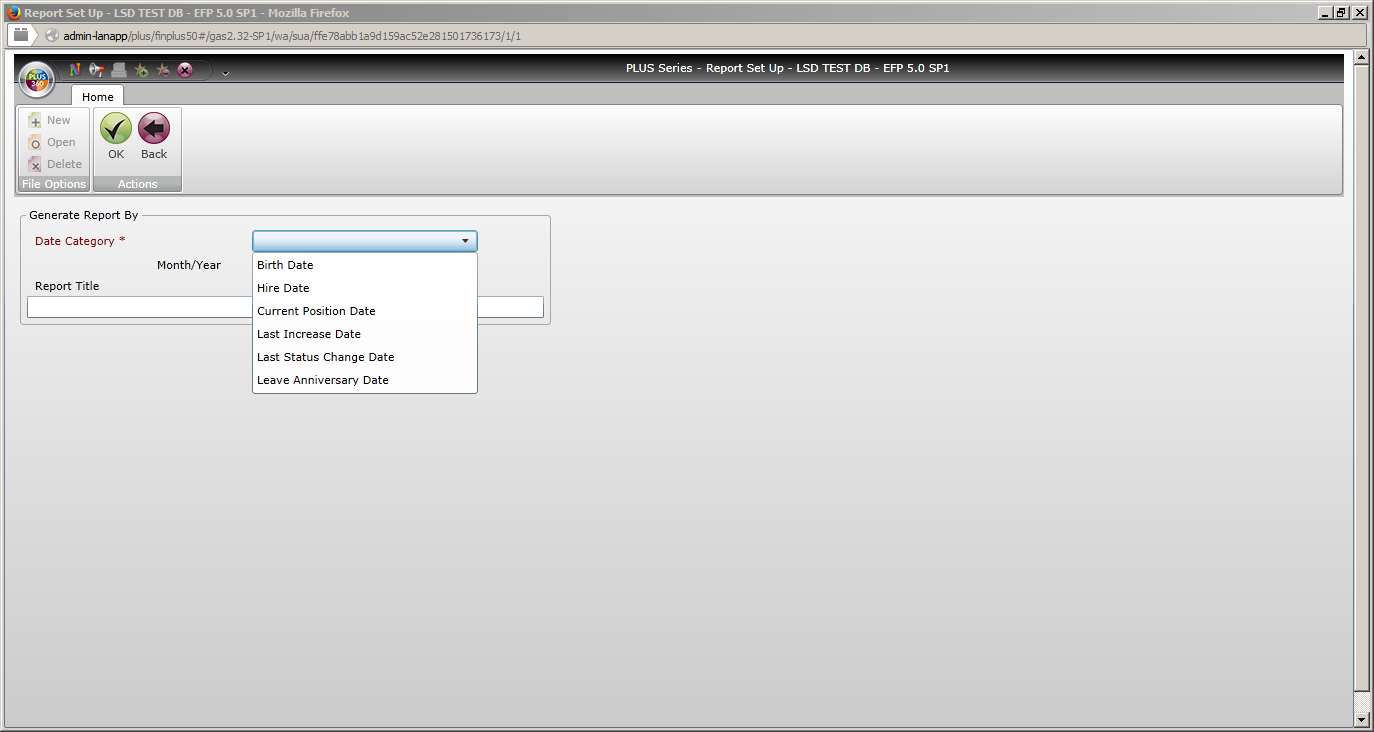 41
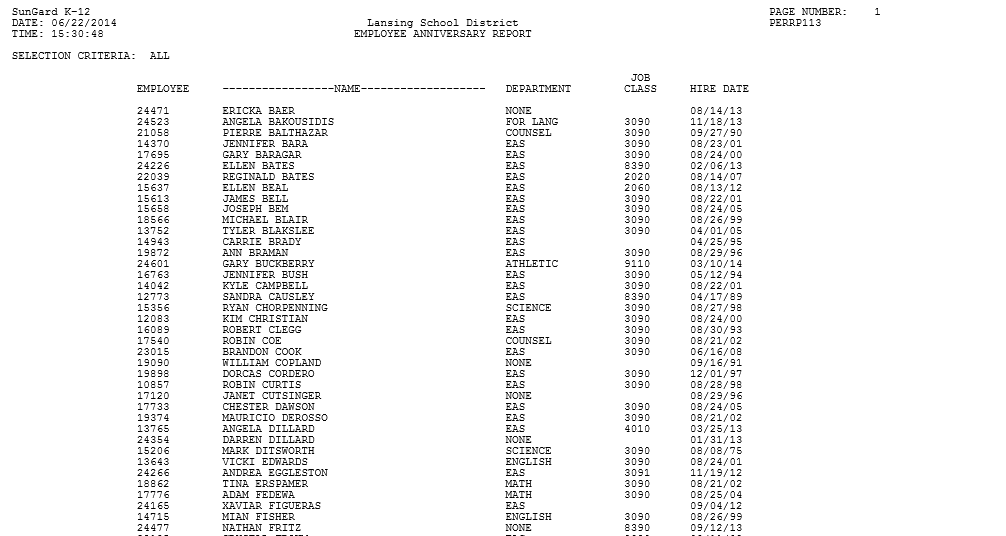 42
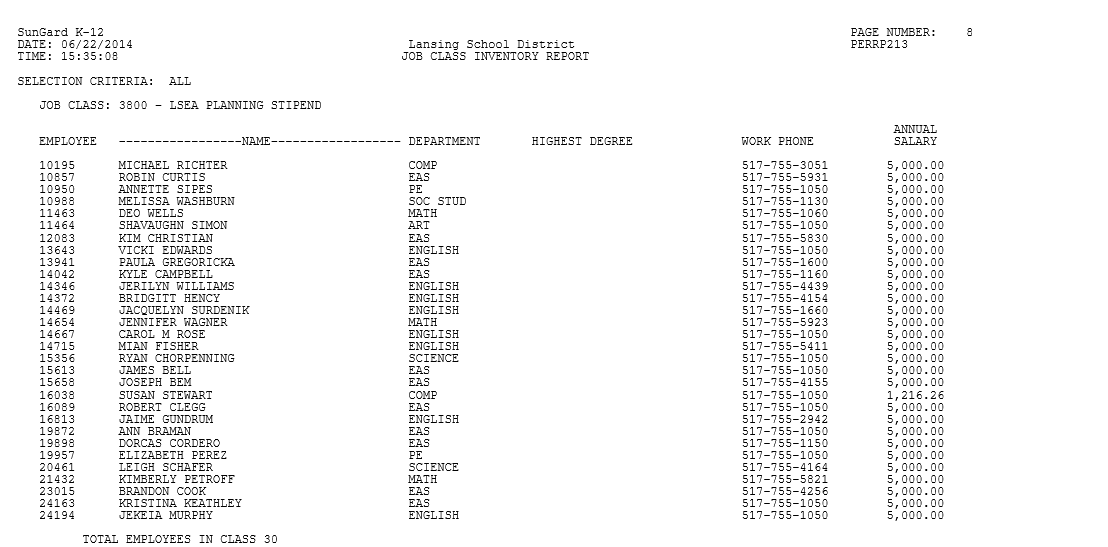 43
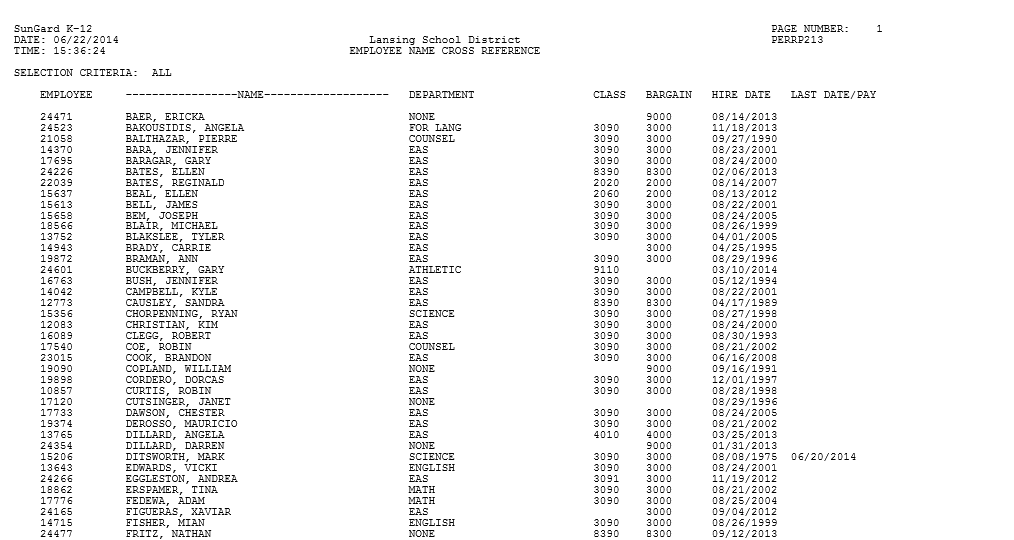 44
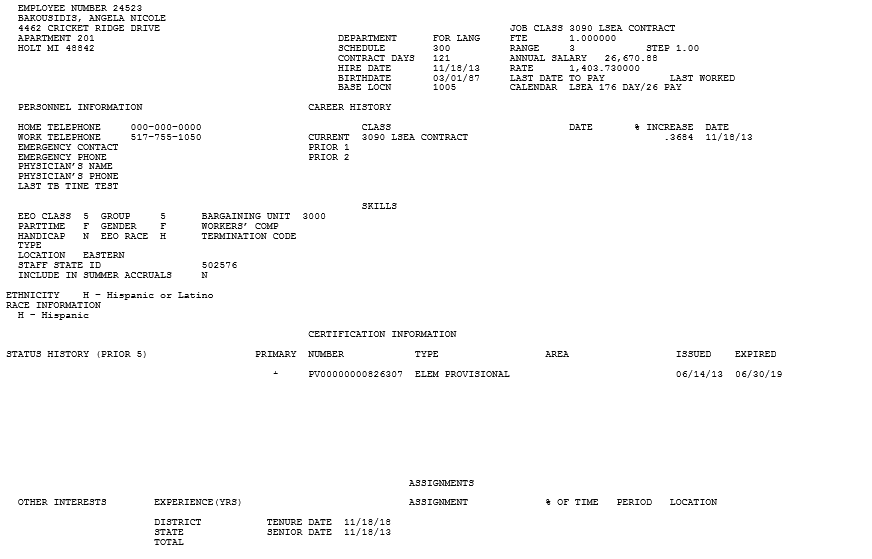 45
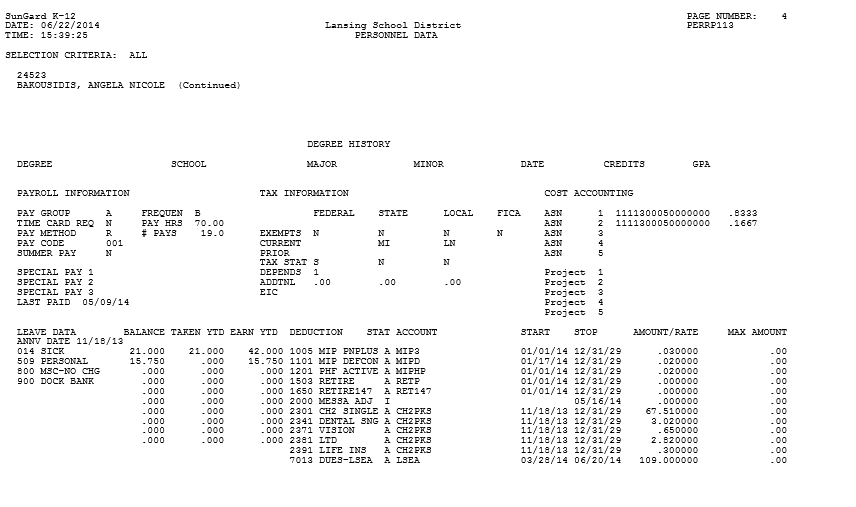 46
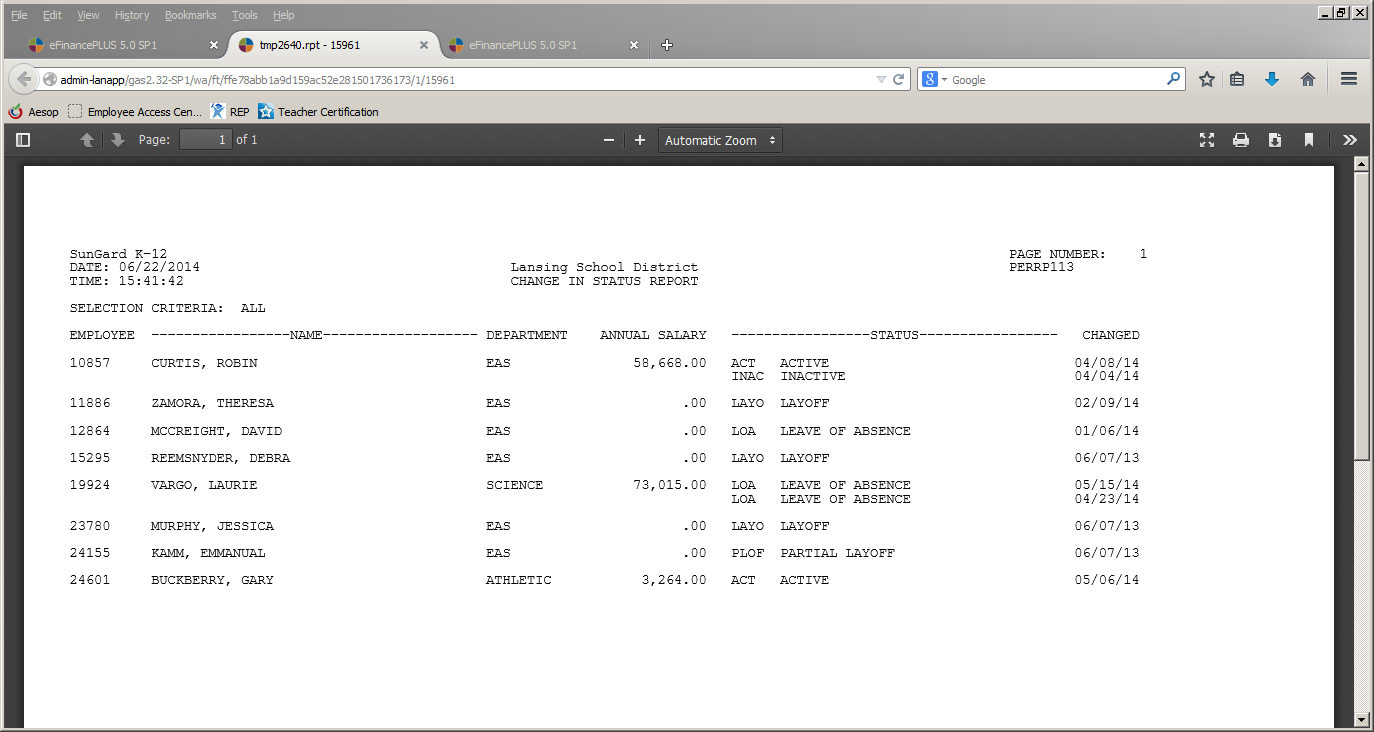 47
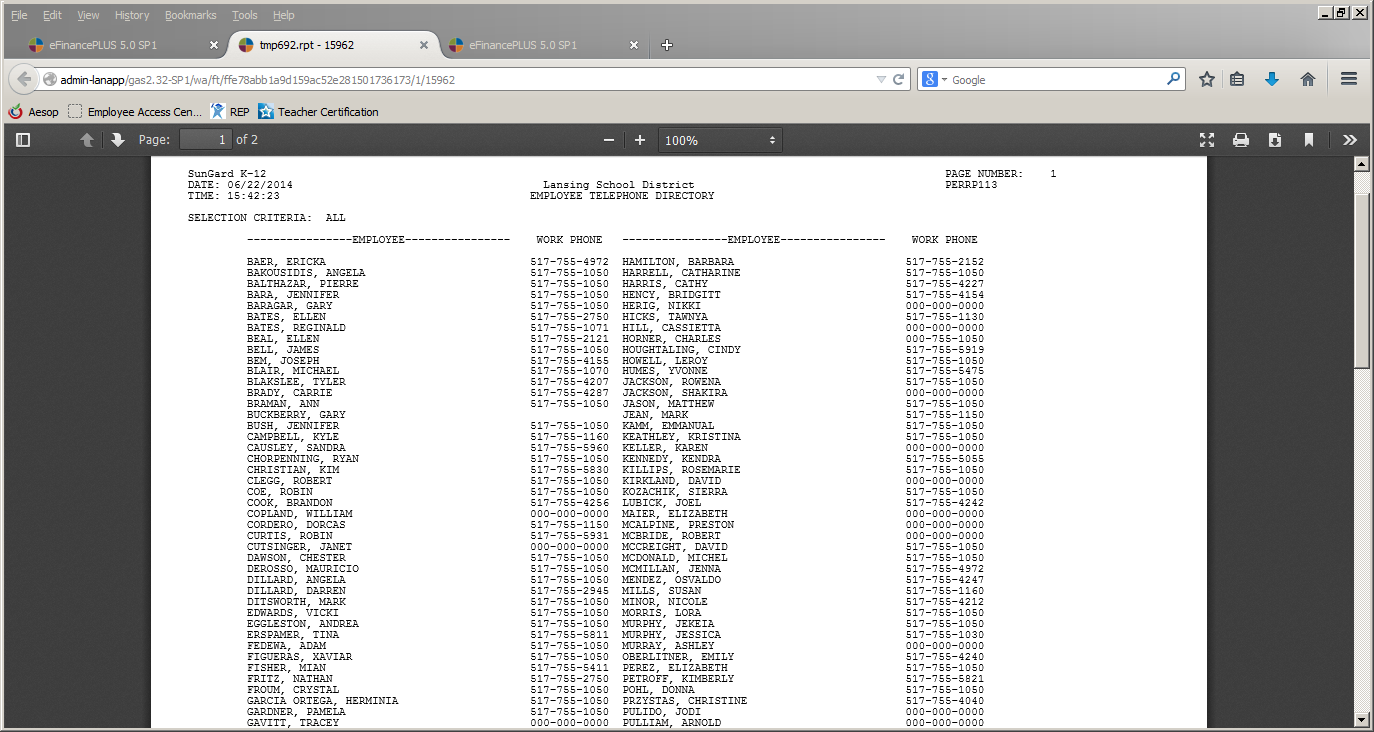 48
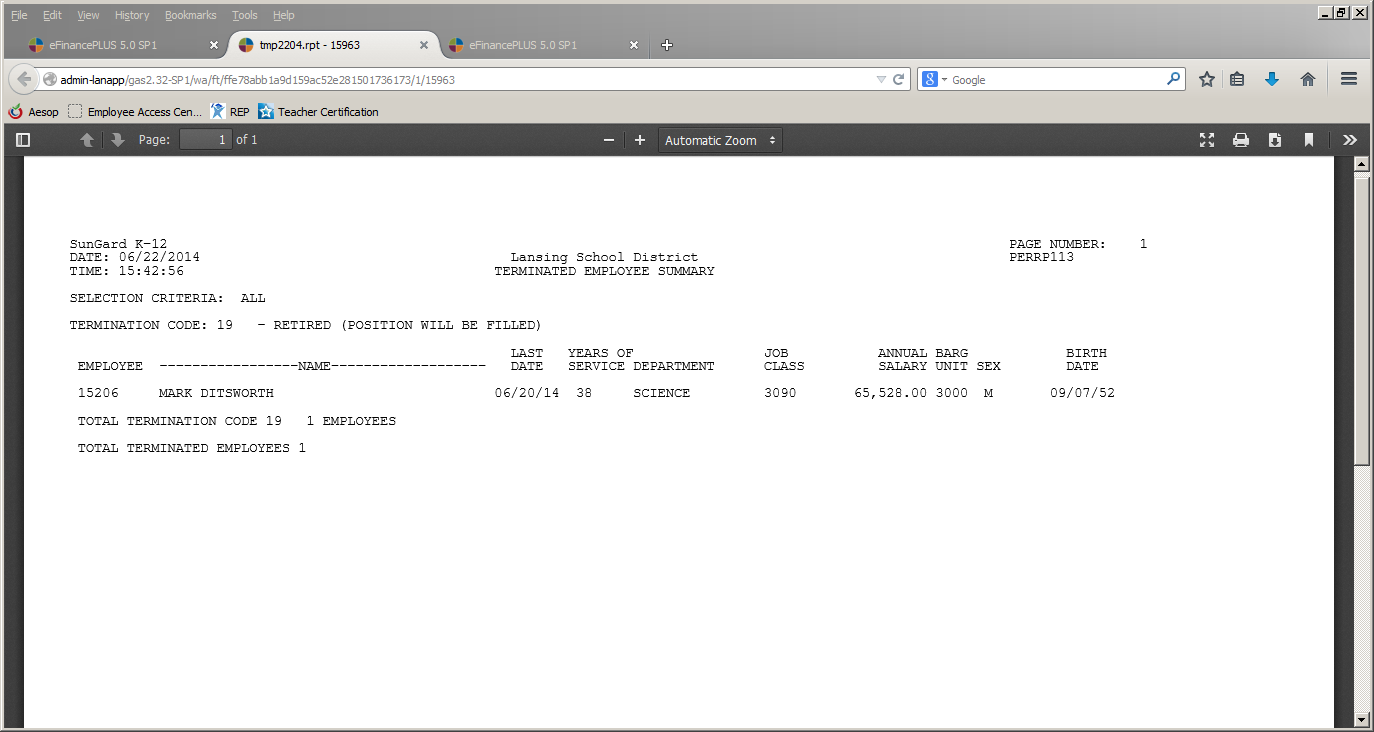 49
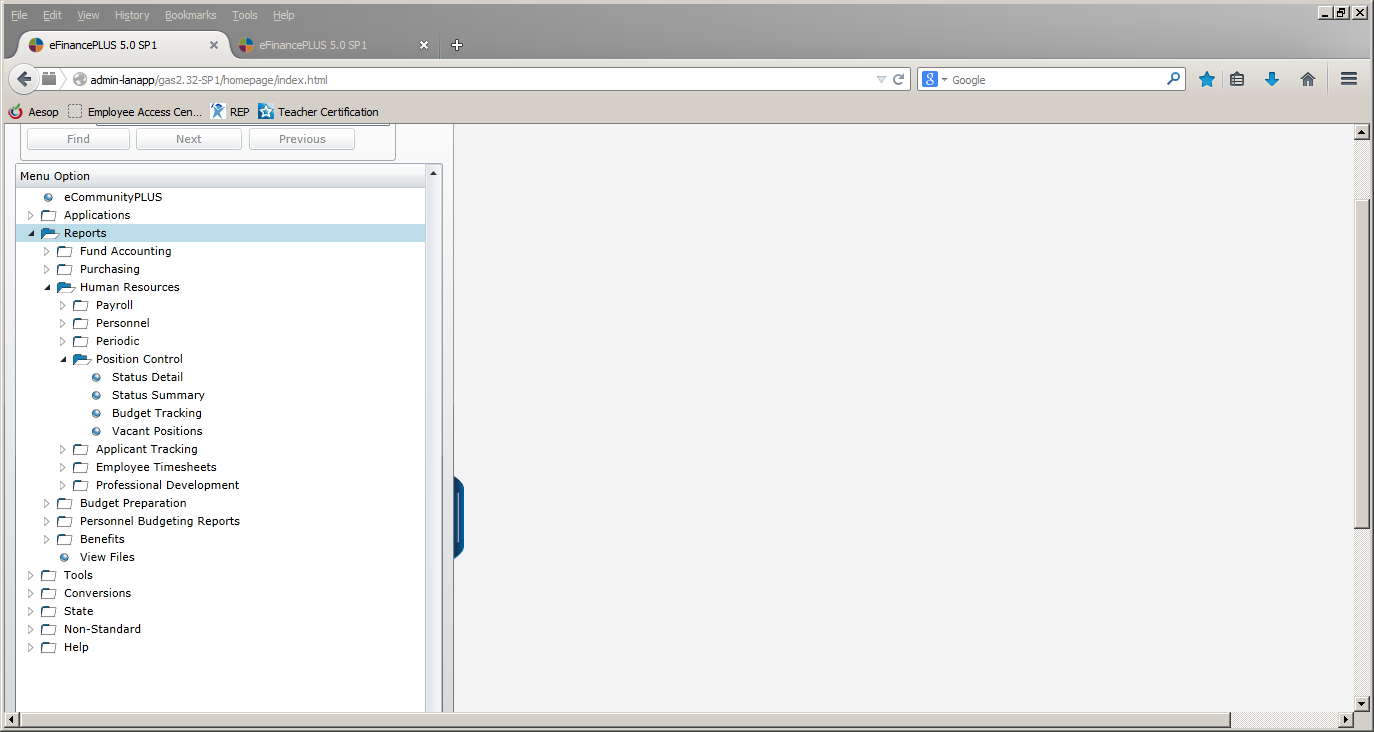 50
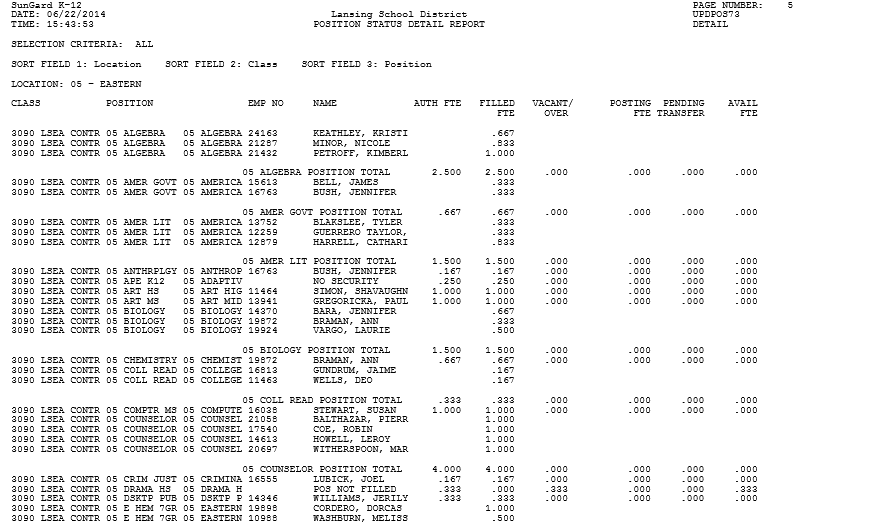 51
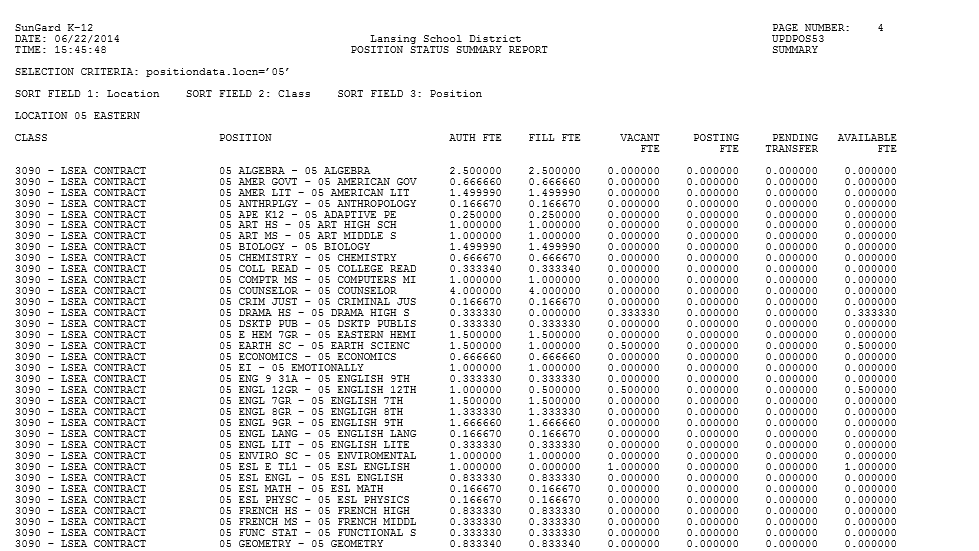 52
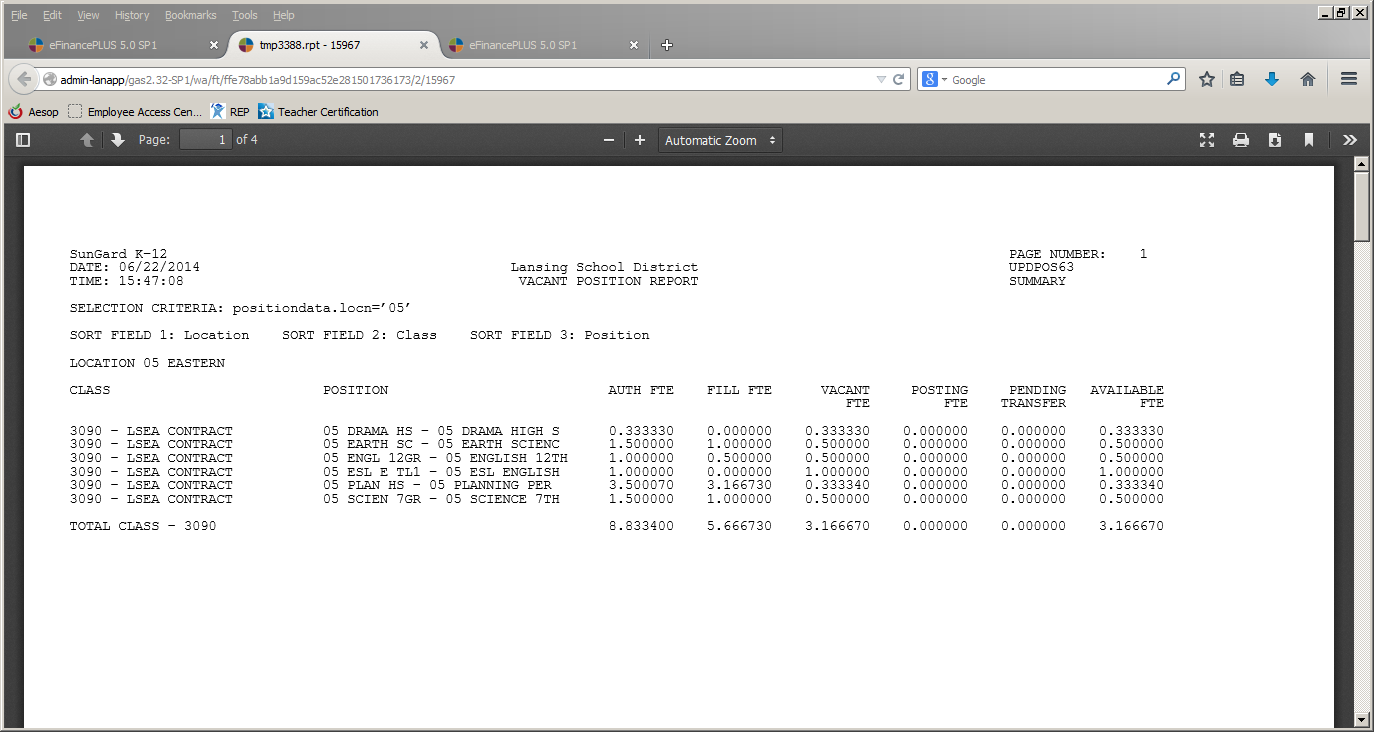 53
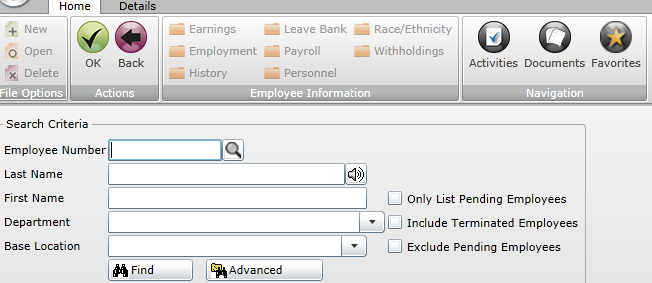 54
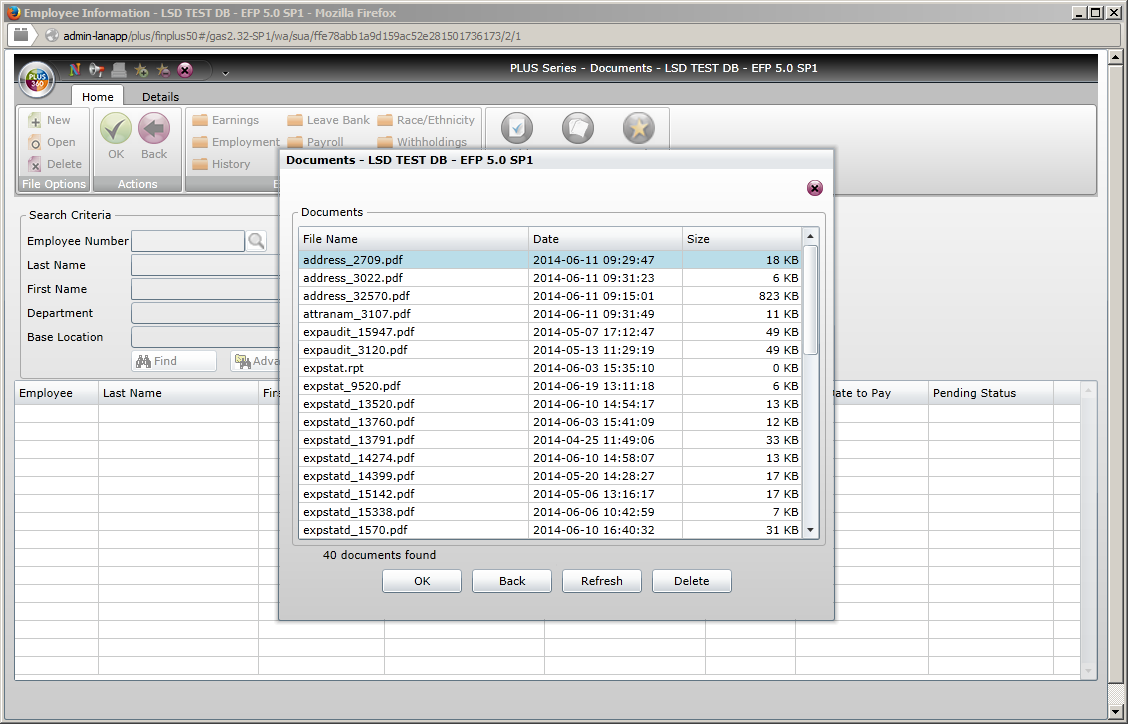 55
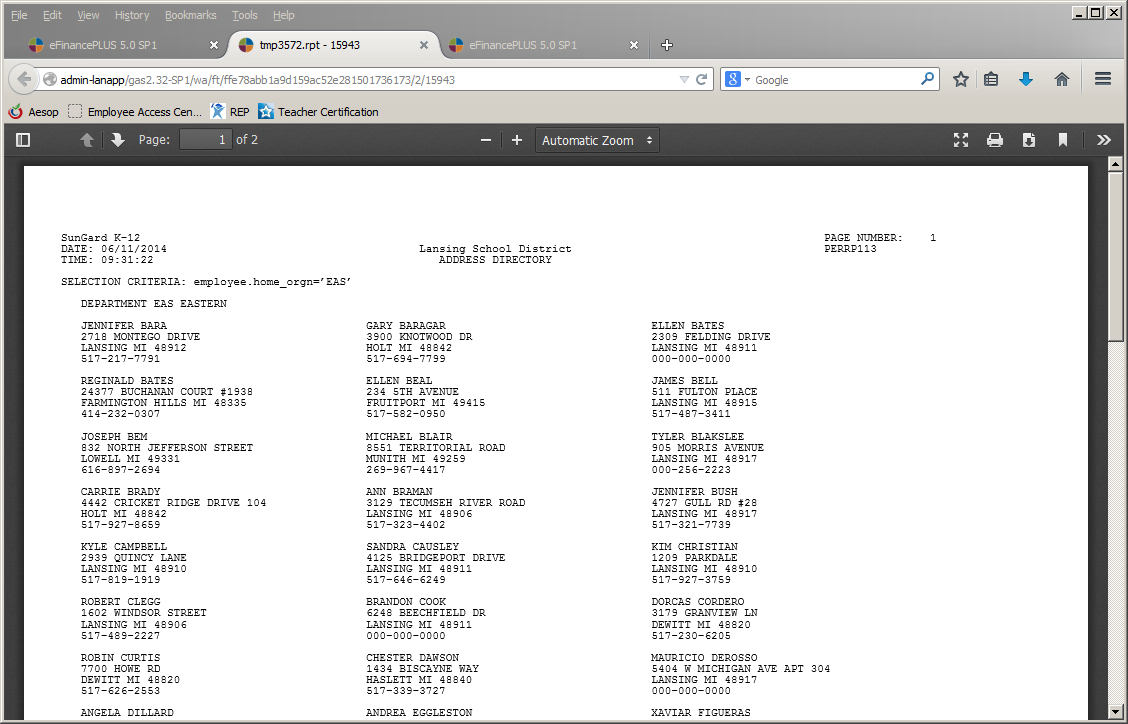 56
57